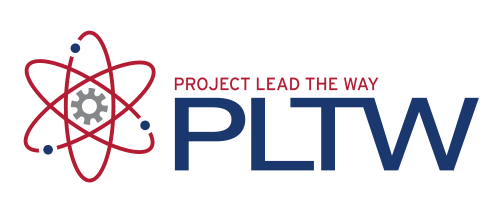 ROBOTC for CORTEXTeacher Training
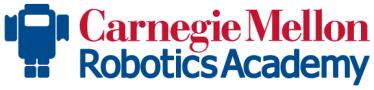 VEX CortexSystem Overview
VEX Cortex Microcontroller
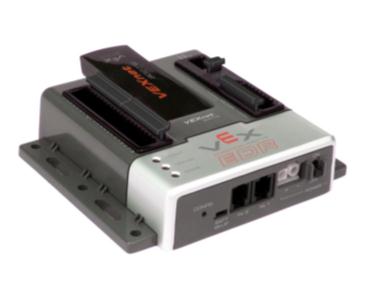 VEX Cortex (VEX 2.0)
12 digital ports
Touch Sensor, Ultrasonic Rangefinder, Shaft Encoders
8 analog inputs
Light Sensors, Line Tracking Sensors, Potentiometers, Accelerometers, Gyroscope
10 motor ports 
8 standard 3-wire PWM 
2 new 2-wire motor ports 
Built-In VEXnet Connection
Enables Wireless Programming, Wireless Debugging, and Remote Control
Two UART Ports (Serial)
LCD Screen, Other External Devices
One I2C port 
Will connect to multiple new smart sensors
[Speaker Notes: Trainer Notes: Quick overview of the system, for new trainees. 
Red = Not in GTT kit]
ROBOTC Relevance
Industry Standard Skillsets
Java and C++, along with the Eclipse and Visual Studio IDE’s have been used to program: 
Microsoft Windows 
Mac OSX 
US Navy UAV Drones 
Flight Simulators 
DVD Player Firmware 
Video Games 
Microwaves
CAT Scanners 
Smart Cars 
Satellites 
Cell Phones 
Electronic Toys
ROBOTC!
Much, much more!
ROBOTC Features
Platform Type
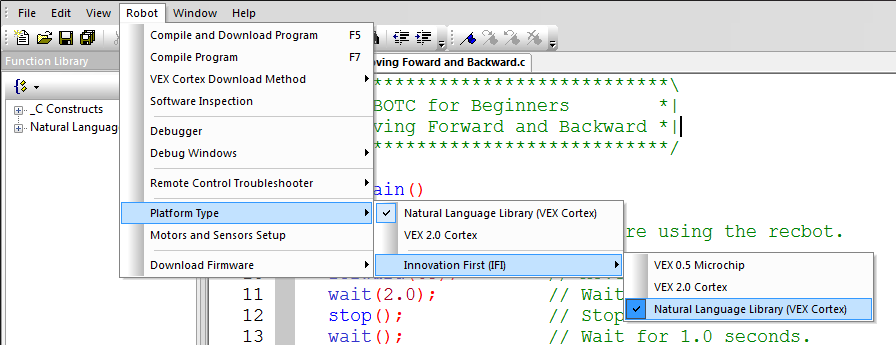 Allows you to toggle ROBOTC’s programming mode between the VEX PIC and VEX Cortex, will enable features and commands for the system
[Speaker Notes: Trainer Notes: The next few slides are meant to highlight features in ROBOTC that will help trainees succeed as they program and answer their own questions. When beginning to work with ROBOTC, one of the first things users should check is that their Platform Type matches up with the microcontroller their using. Doing so will enable menu options and ROBOTC commands specifically for that microcontroller.]
ROBOTC Start Page
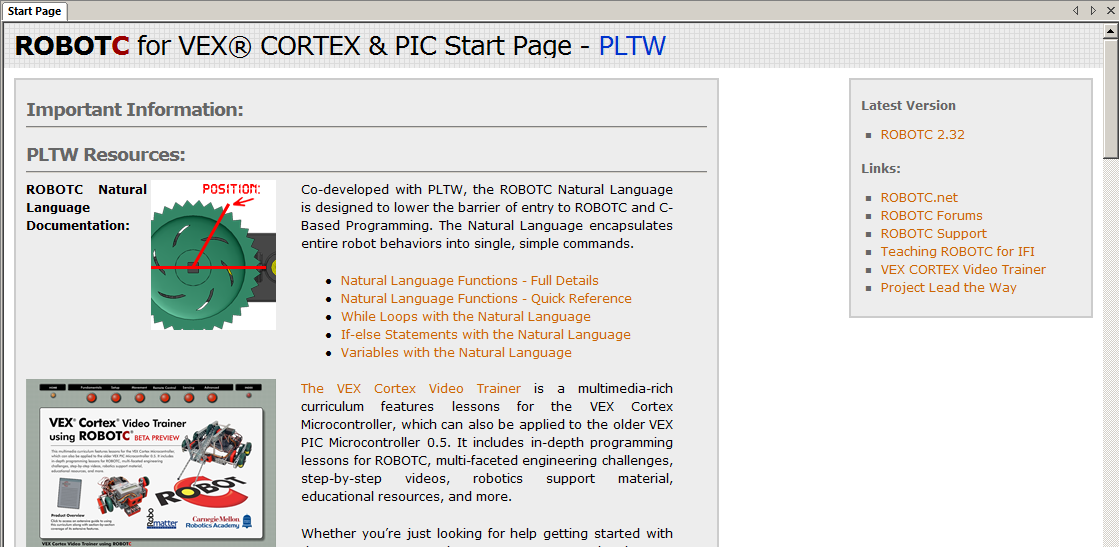 Displays the latest ROBOTC news, version of ROBOTC, and ROBOTC Resources
[Speaker Notes: Trainer Note: PLTW build of ROBOTC now has a special page dedicated to PLTW schools!]
Sample Programs
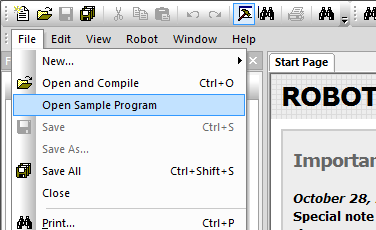 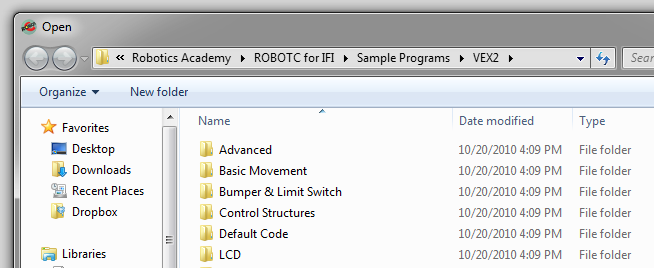 Over 75 Included ROBOTC Sample programs, organized by robot behavior
[Speaker Notes: Trainer Notes: One of the easiest ways to begin programming is to start with existing code, try it out, and then modify it. Mention that all of the ROBOTC sample programs have “comments” that tell how the robot should be configured, and how it will behave when the program runs.]
Comments
Comments are used to make notes in code for the human programmers
Every sample program contains comments pertaining to robot configuration, ROBOTC commands, robot behavior, ect
// Single line comment – everything after “//” is ignored by the ROBOTC compiler
/* Multi-line comment*/ - everything between the “/*” and “*/” symbols is ignored by the ROBOTC compiler
ROBOTC Help
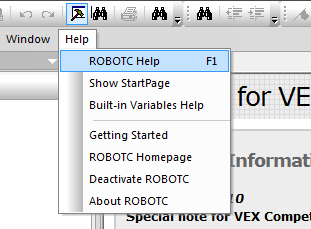 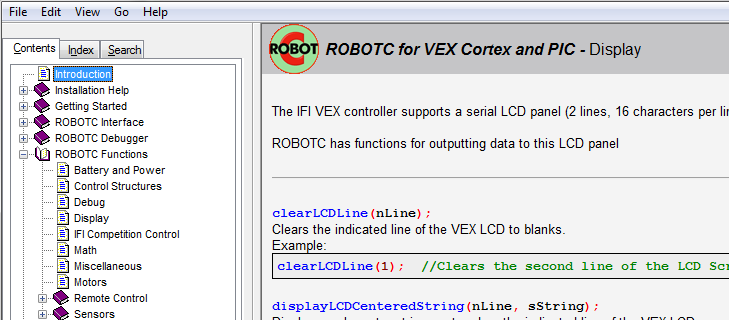 In-depth explanations about the ROBOTC interface, commands, debugger, ect
Function Library
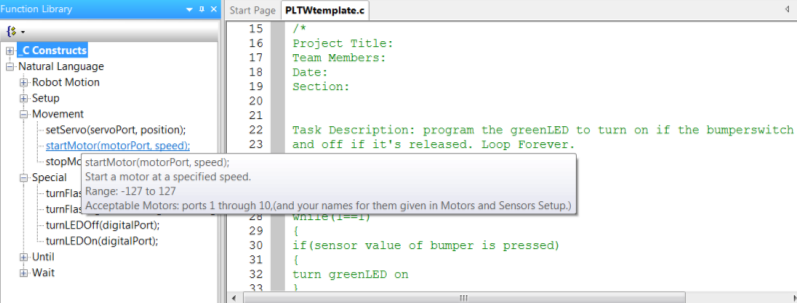 Lists the available functions, with a description.
List of available functions will expand or shrink depending on the “Menu Level”
Menu Level
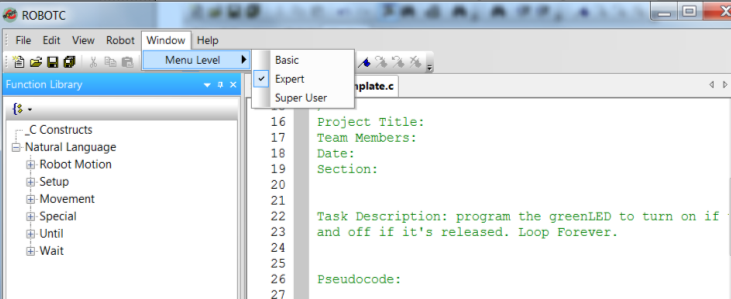 Customizes the ROBOTC interface and Function Library based on the user’s experience level
Testbed Motors and Sensor Setup
Configure all Motors and Sensors with one click
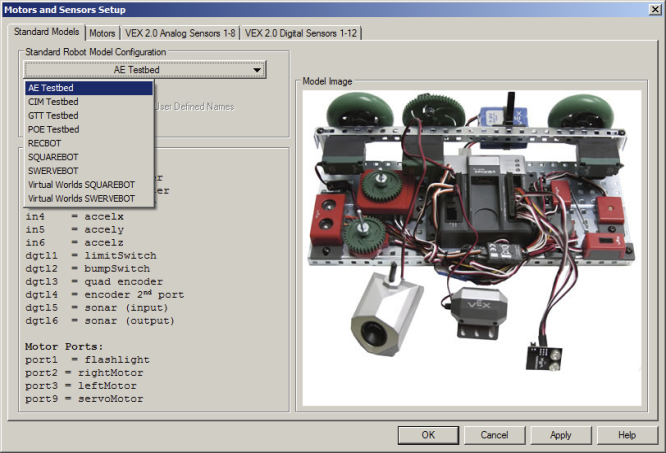 VEX Cortex Download Method
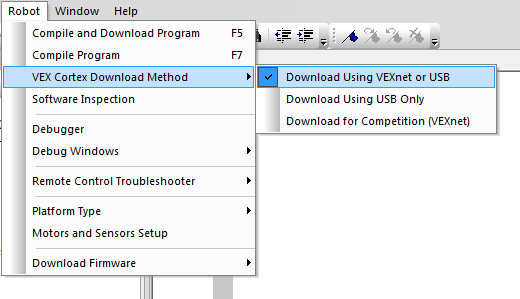 Allows you to specify:
How programs are downloaded 
Whether the Cortex looks for a VEXnet connection when it starts up
“Download Using VEXnet or USB” is always the safe choice, but the Cortex will look for a VEXnet connection for up to10 seconds before running code.
Use Download Using USB only if not connecting wirelessly.
VEX Cortex Setup / System Configuration
[Speaker Notes: Trainer Notes: The following sequence can be skipped if these steps have been followed before the training (which is highly recommended). Full instructions can be found in the VEX Cortex Video Trainer, Setup section.]
Connect the Cortex
Connect the Cortex to your computer using the USB A-to-A cable.
Connect the Cortex to a chargedrobot battery
Turn the Cortex ON
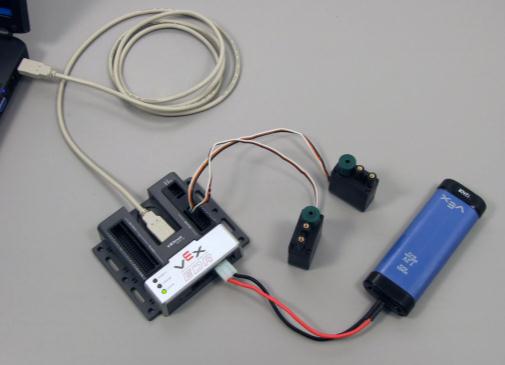 [Speaker Notes: The Cortex tries to determine how it’s connected (USB, VEXnet, nothing) when it’s first powered on. The USB connection will power the Cortex enough to create a connection, but not enough to power motors. This makes it important that you connect it to the computer first, then turn the switch to ON.]
ROBOTC Preferences
4. Go to View >     Preferences >     Detailed     Preferences
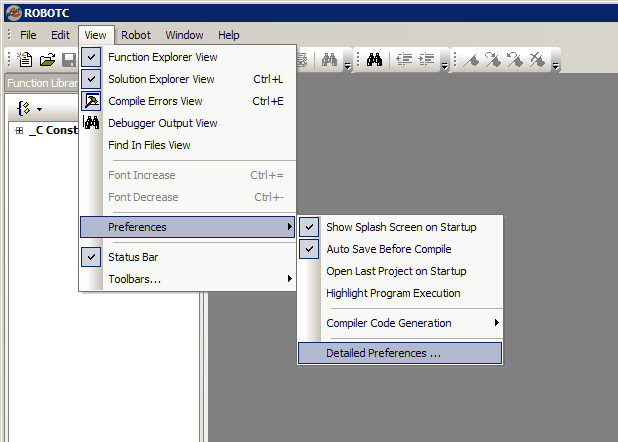 Platform Type
5. Select Natural     Language Library     (VEX Cortex) as     the Platform Type
6. Select “USB     Wired Cable” as     the Comm Port
7. Press OK to save     your changes
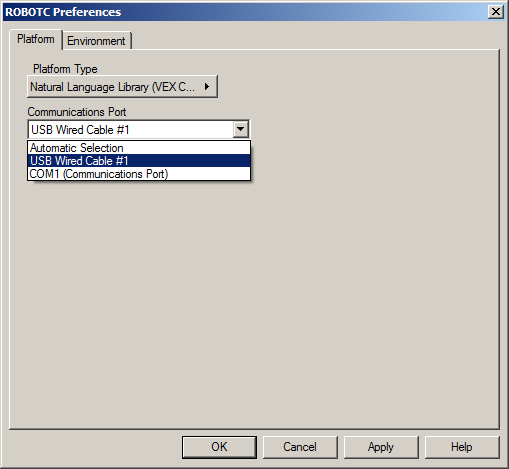 [Speaker Notes: Trainer Notes: The Platform type can also be selected from the Robot > Platform Type option in ROBOTC, and ROBOTC should automatically pick the correct port for communication, but going here shows users where to change all of the options at once.]
ROBOTC Natural Language
The Natural Language is an additional Platform Type in ROBOTC:
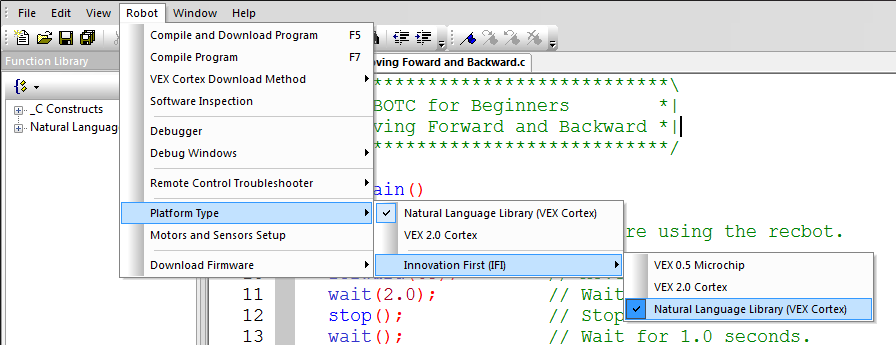 VEX Cortex Inputs and Outputs
Your GTT Testbed
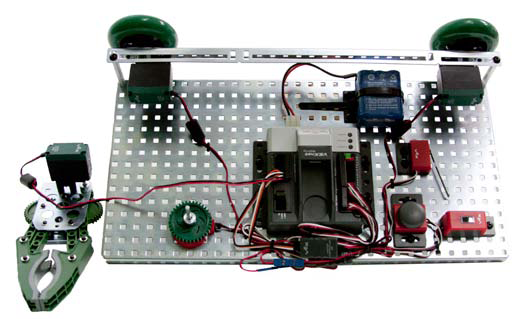 Your GTT Testbed
1 Claw 
MOTOR Port 1
2 Motors 
MOTOR Ports 2 & 3
1 Limit Switch
DIGITAL Port 1
1 Bumper Switch
DIGITAL Port 2 
1 Green LED
DIGITAL Port 12
1 Line Tracking Sensor
ANALOG Port 1
1 Potentiometer
ANALOG Port 2
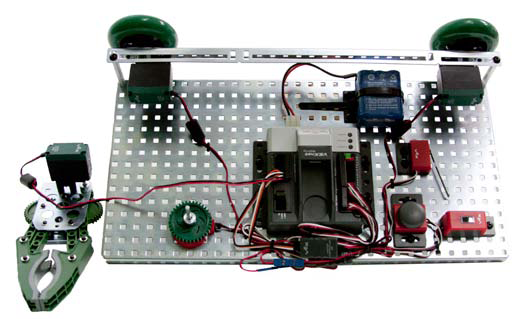 [Speaker Notes: Trainer Notes: Make sure that all configurations in the classroom are all the same and working. Differences in motor and sensor port numbers will lead to confusion and delays in the class. Also, quickly explain the different types of sensors and hardware if the trainees are new to the system.]
Firmware Up-to-Date?
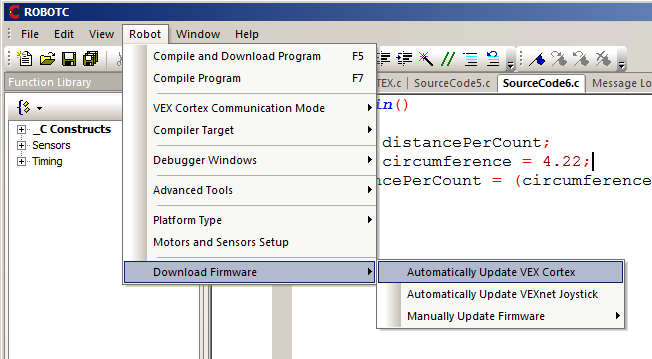 GTT Standard Model
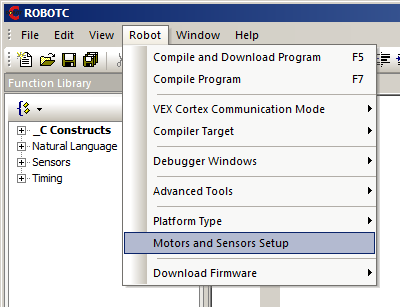 Use the Standard Robot Model Configuration for the GTT Testbed
OR…
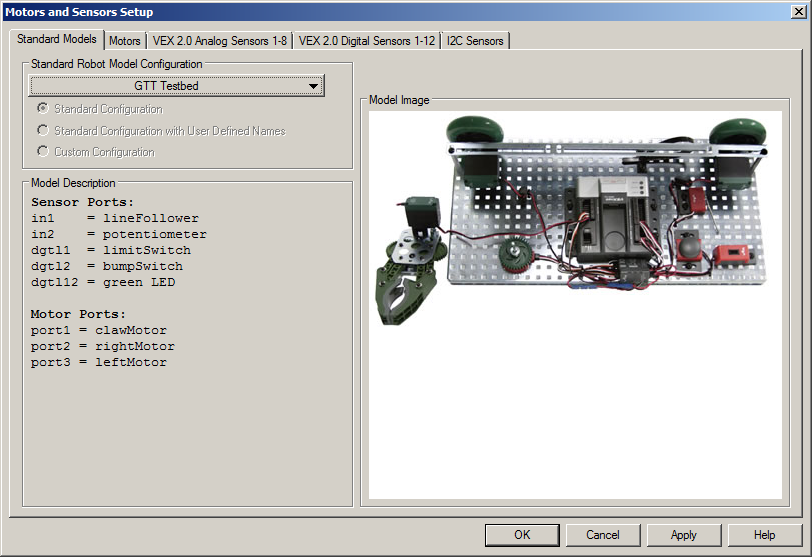 GTT Testbed Wiring Guide
Follow this diagram and the next several slides to configure the Test bed motors and sensors
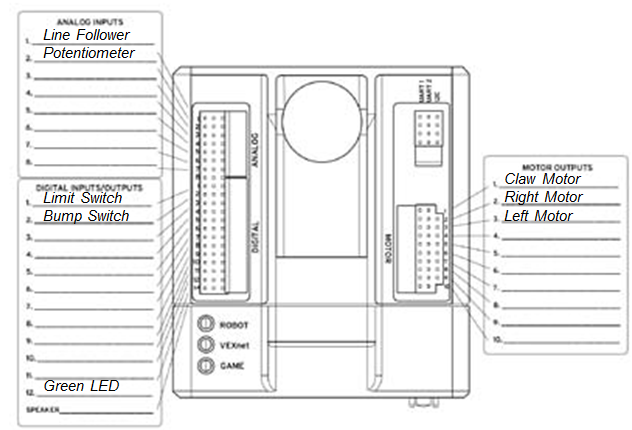 Configuring Inputs and Outputs
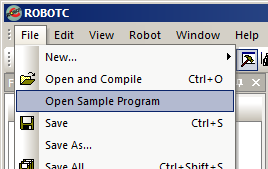 Begin by opening the PLTW Template



Then save your program under a new name.
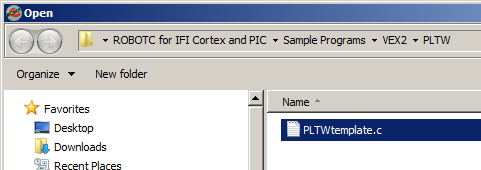 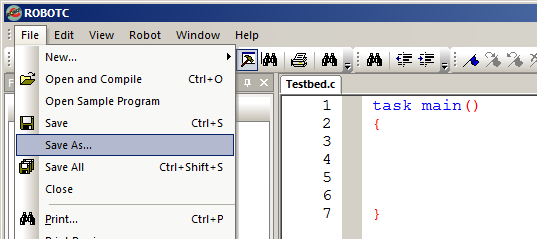 Configuring Inputs and Outputs
Then open the Motors and Sensors Setup Window to configure the motors and sensors connected to your Testbed
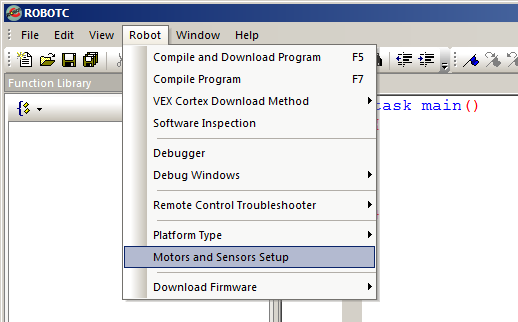 Motors
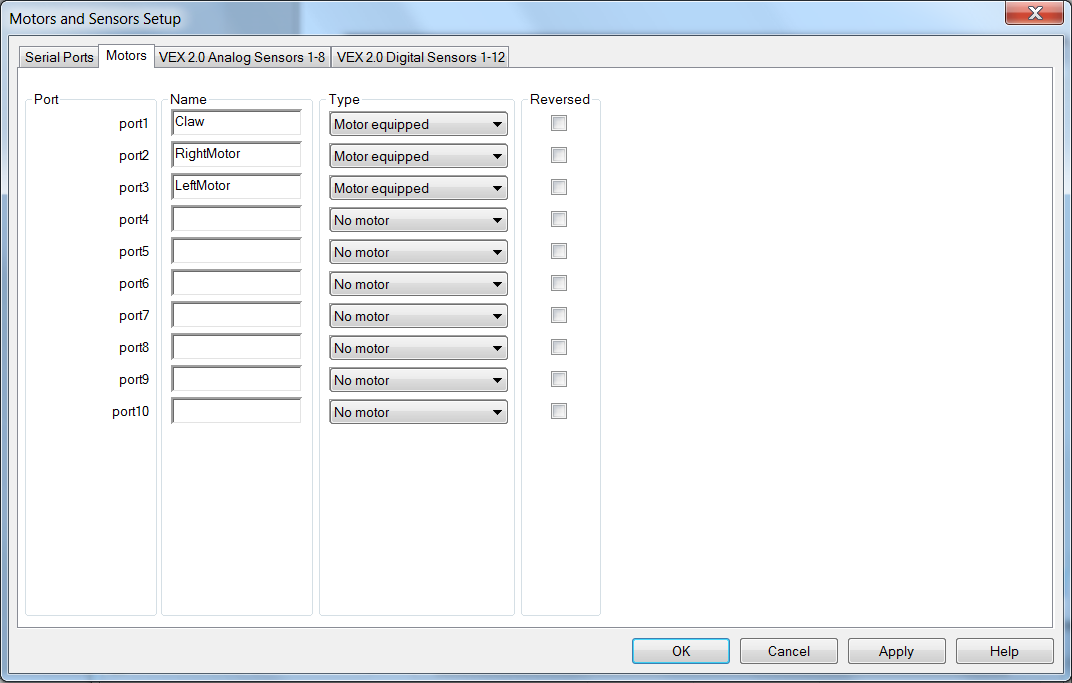 [Speaker Notes: Trainer Notes: Since ROBOTC treats all motors the same way, configuring them here is optional.]
Analog Sensors
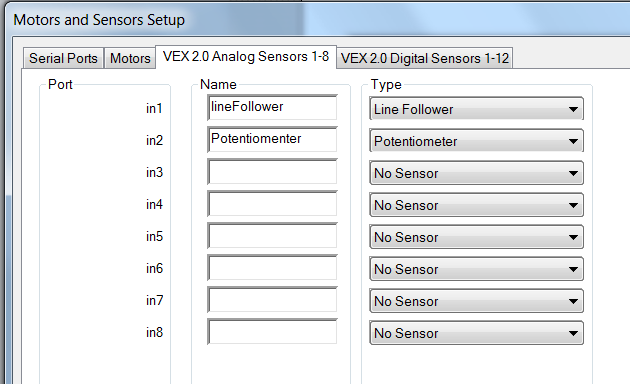 [Speaker Notes: Trainer Notes: Unlike the motors, because there are so many different types of sensors which provide data that must be interpreted differently, configuring sensors is NOT optional. Sensor and motor names must be all one word, with no special characters, and not already a reserved word in ROBOTC.]
Digital Sensors
Note: Digital Sensors can be configured as both inputs (touch sensors) and outputs (LEDs).
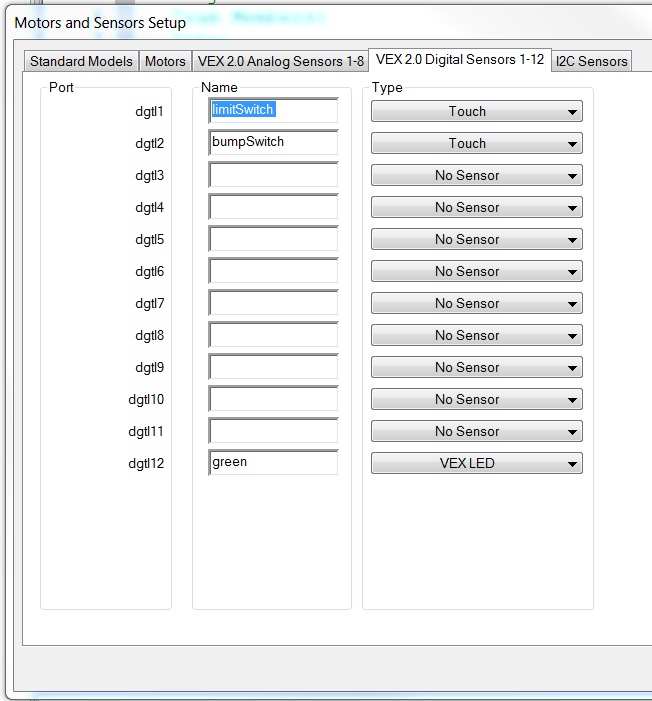 [Speaker Notes: Trainer Notes: Unlike the motors, because there are so many different types of sensors which provide data that must be interpreted differently, configuring sensors is NOT optional. Sensor and motor names must be all one word, with no special characters, and not already a reserved word in ROBOTC.]
Naming Conventions
The names of your motors and sensors follow the same conventions as variable names (which you will learn more about later on):
Must be all one word (leftMotor, frontLight, etc.)
Cannot contain any special characters (%, ^, #, etc.)
Cannot already be a ROBOTC “Reserved Word (while, motor, task, etc.)
#pragma statements
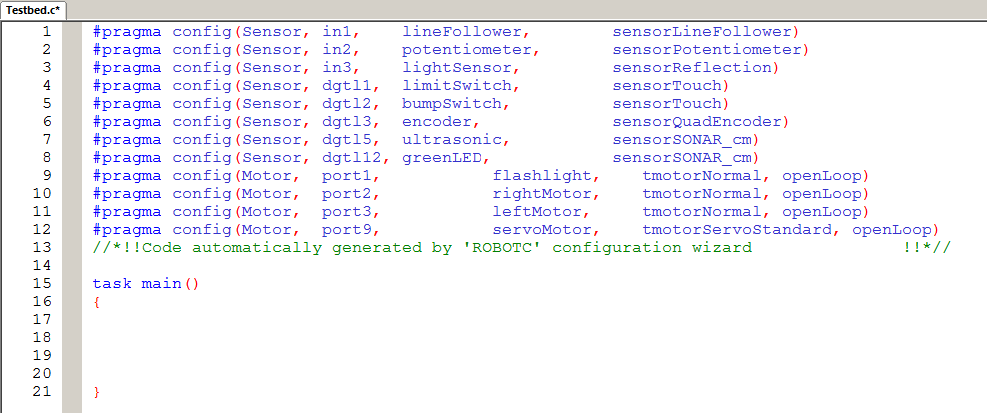 The Motors and Sensors Setup will automatically generate configuration pragma statements.
Only configuring the motors and sensors you need in a program is generally a good practice.
Using the ROBOTC Debugger
[Speaker Notes: Trainer Note: A debugger reference document is available for this section.]
ROBOTC Debugger
The ROBOTC Debugger allows you to view and manipulate all of the values of your motors, sensors, timers, and variables.
Now that we’ve configured the motors and sensors, let’s view their values using the ROBOTC Debugger.
ROBOTC Debugger
Make sure your robot is connected to your computer and turned on, and download the program.
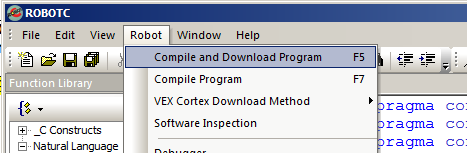 When the Program Debug Window appears, press the Start button and make sure the Refresh Rate is set to Continuous.
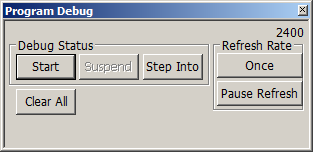 ROBOTC Debugger
Open the Sensor Debug window by going to Robot > Debug Windows > Sensors
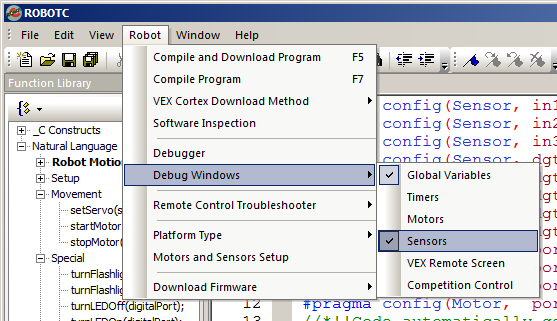 Sensor Debug Window
The Sensor Debug window will appear, and display all of the values of the configured sensors.
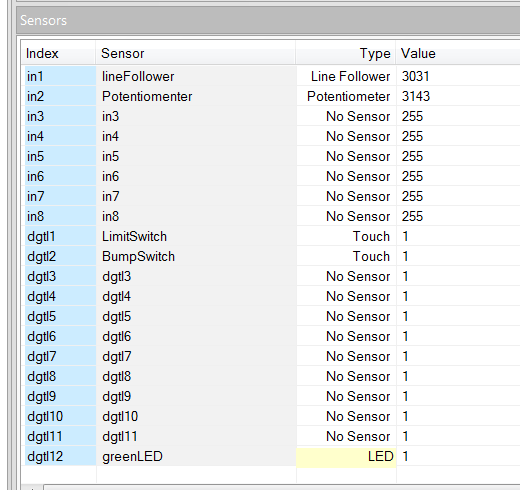 Program Planning
[Speaker Notes: Trainer Notes: The following slides detail program planning. At this point the Program Planning doc can be distributed or referenced during the training. All group exercises should follow the program planning steps to get in the habit of following it.]
Behavior Based Programming
A behavior is anything your robot does:
 turning on a single motor, moving forward, tracking a, navigating a maze
Three main types of behaviors: 
basic behaviors – single commands to the robot (turn on a motor)
simple behaviors – simple task performed by the robot (move forward, track a line)
and complex behaviors – robot performs a complex task (solve the maze)
Complex behaviors can always be broken down into simple behaviors, which are then broken down into basic behaviors
[Speaker Notes: Trainer notes: Supplementary printouts found in the Fundamentals > Introduction to Programming section can be printed and handed outs.]
The Labyrinth Challenge
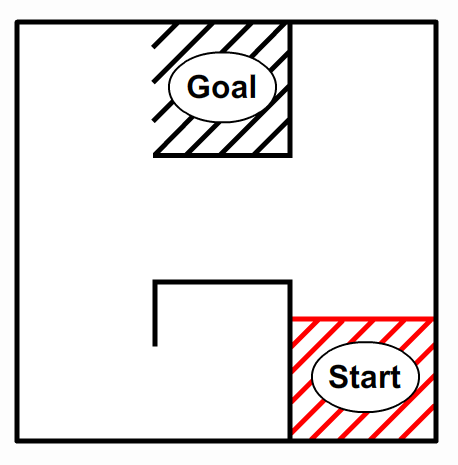 [Speaker Notes: Trainer Notes: Introduce the Labyrinth challenge as a possible programming challenge. Additional challenge description / schematic can be found in the VEX Cortex Video Trainer > Movement > Challenge Description Section. This can be printed and handed out, if desired. The Labyrinth was chosen for this example because it allows for a very simple, visual representation of the topics. Things like the PLTW Material Sorter could also be discussed, as that would resonate well with the PLTW network.]
The Labyrinth Challenge
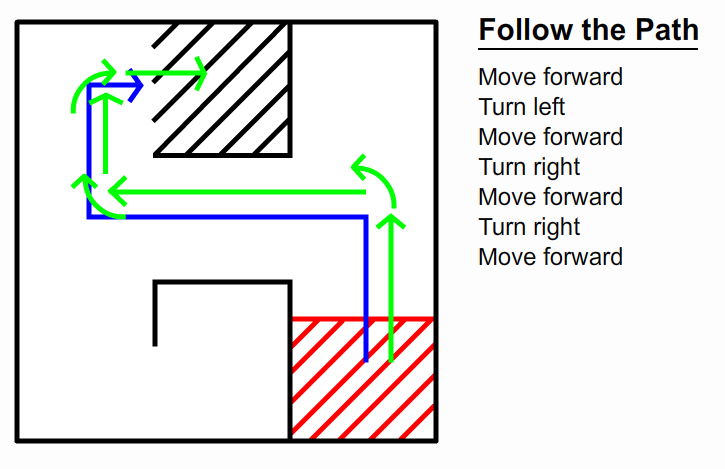 [Speaker Notes: Trainer notes: this is the path the robot will have to take to complete the labyrinth, broken down from a complex behavior, into simple behaviors]
Programming Discussion
The Challenge: The Labyrinth 
The Solution: ???
The Programmers (your) Role
Plan out the robot’s path / actions - Pseudocoding
Understanding Program Flow and Behavior Based Programming
Translate the Pseudocode into real code
The Robots role
To carry out your instructions!
The Solution: Programmer and Robot working together, fulfilling their roles
True for all robotic challenges!
Pseudocode
Pseudocode is a shorthand notation for programming which uses
informal programming structures (if touch1 is pressed…)
verbal descriptions of code (move forward, stop)
Emphasis is placed on expressing the behavior or outcome of each portion of code rather than on correct syntax (it should be reasonable, though). 
Your lines of Pseudocode should also be listed in the same order as they will appear in the ROBOTC Program
Pseudocode
Sample Pseudocode:
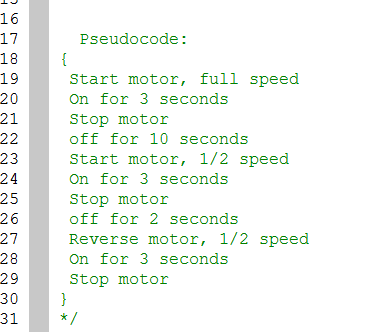 Pseudocode
Additional Details:
Pseudocode is used to outline a program before translating it into proper syntax.
Helps in the initial planning of a program, by creating the logical framework and sequence of the code.
An additional benefit is that it can be translated into different programming languages and is therefore somewhat universal.
Putting it all Together
Effective Program Planning is essential to writing correct code. Carrying out that plan is equally important!
Once you have your plan, don’t try to implement it all at once!
Systematically add sections of code, testing at every step!
ROBOTC “Natural Language”
ROBOTC Natural Language
New, developed specifically for PLTW
Goal is to lower the barrier of entry into syntax-based programming by simplifying the code and using more “natural” command names
Lines of code for common robot behaviors are consolidated into single commands
forward();
lineTrackforTime();
stop();
untilBump();
ROBOTC Natural Language
The Natural Language is an additional Platform Type in ROBOTC:
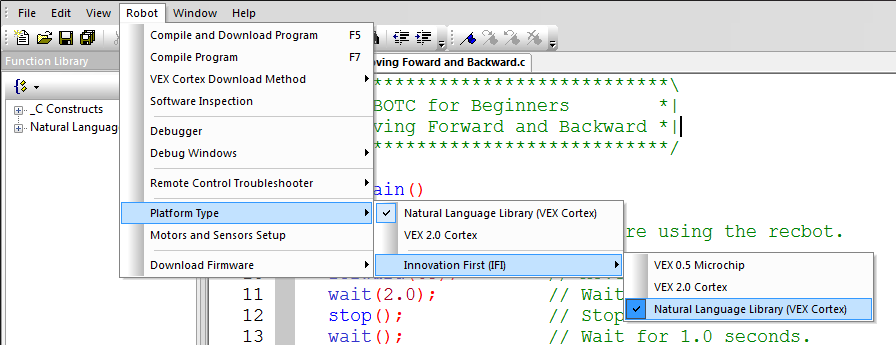 ROBOT Motion
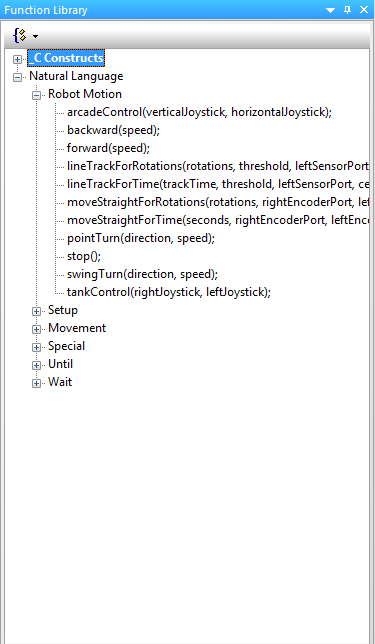 Commands that cause the entire robot to perform a behavior
Setup
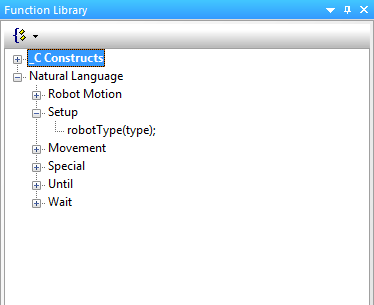 Allows you to specify what type of robot configuration you have from pre-specified models (RECBOT, Swervebot)
[Speaker Notes: Won’t need this in GTT for now…]
Movement
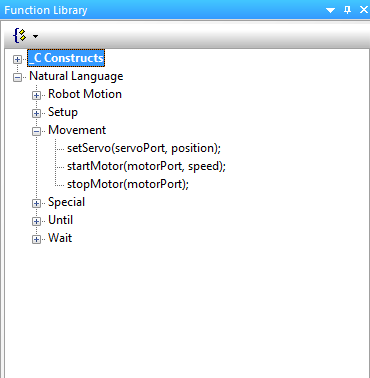 Commands that allow you to control individual motors
Special
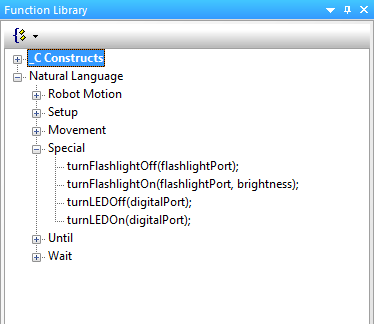 Commands that control the more unique VEX Hardware – LED’s
Until
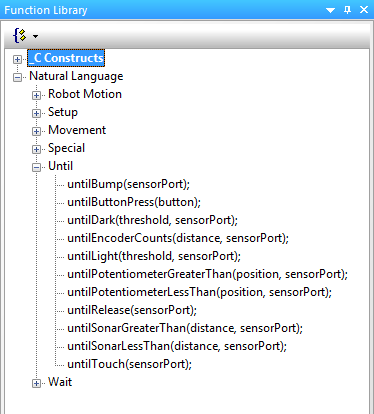 Commands that allow you to create behaviors where the robot acts “until” a certain event 
Button Press
Line Tracker Value
Potentiometer Value
Wait
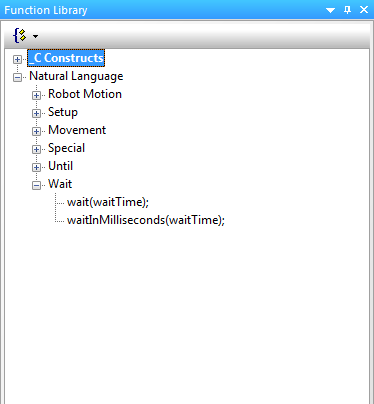 Commands that wait for an elapsed amount of time in seconds or milliseconds
Sample Programs
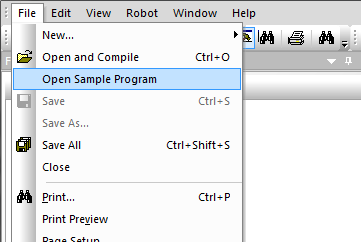 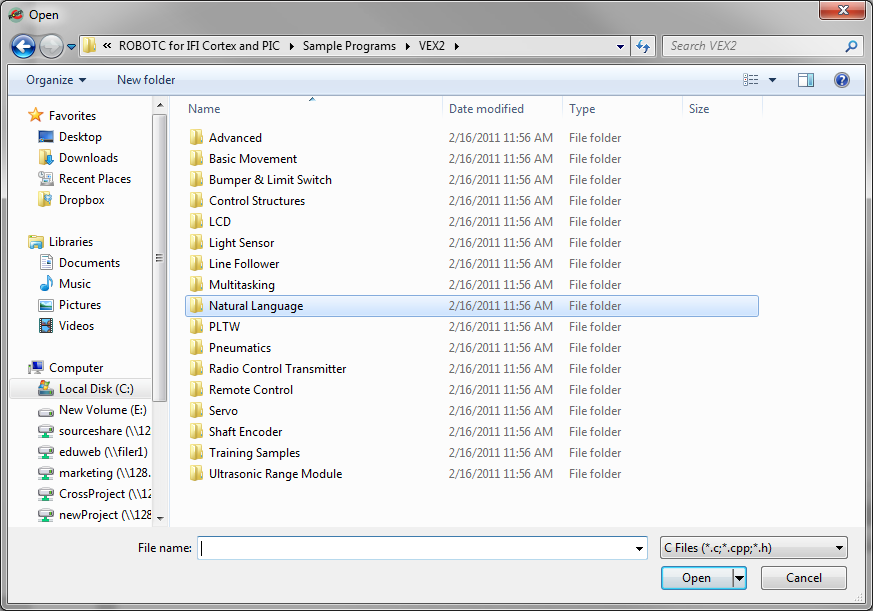 Moving Forward and Backward
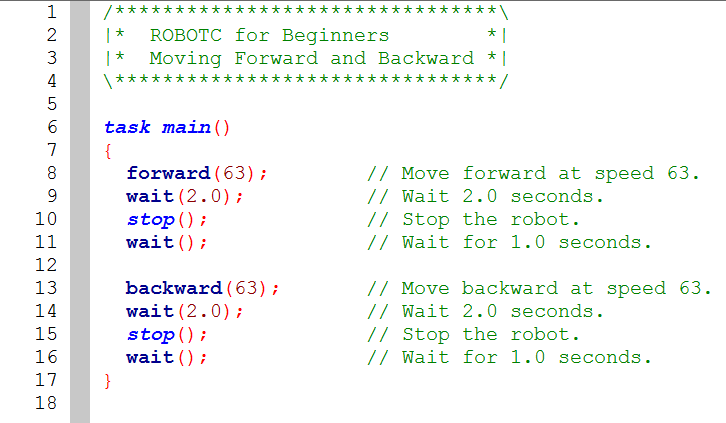 PLTW Template
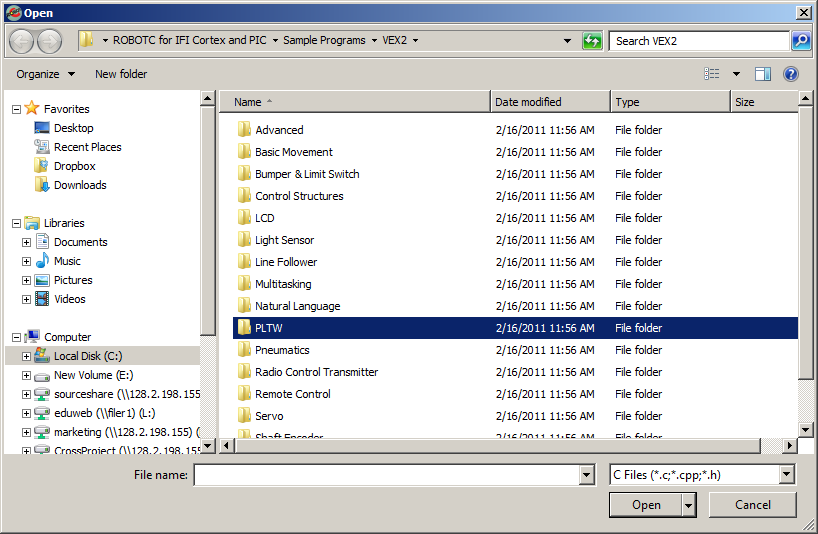 PLTW Template
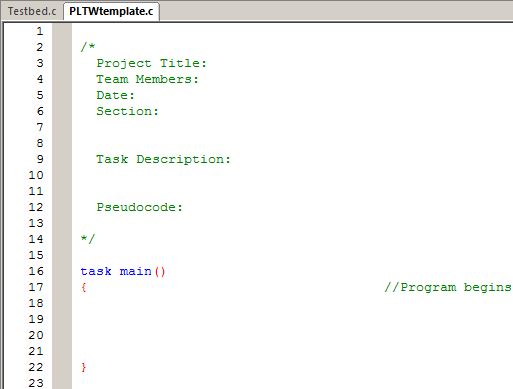 Top comment section for students to fill their personal information, as well as program planning work.
Beginning and end of a multi-line comment
Section between curly braces is designated for the actual program.
Basic Programming:Motor and Wait Commands
VEX Motors
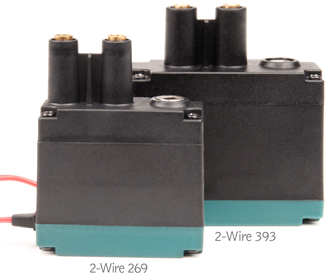 Main Type:
2-wire motor 269
Newer 2-wire motor 269
Newer 2-wire motor 393

All motors are programmedthe same way in ROBOTC
Accept values between 127 (full forward) and -127 (full reverse)
Connecting the Motors
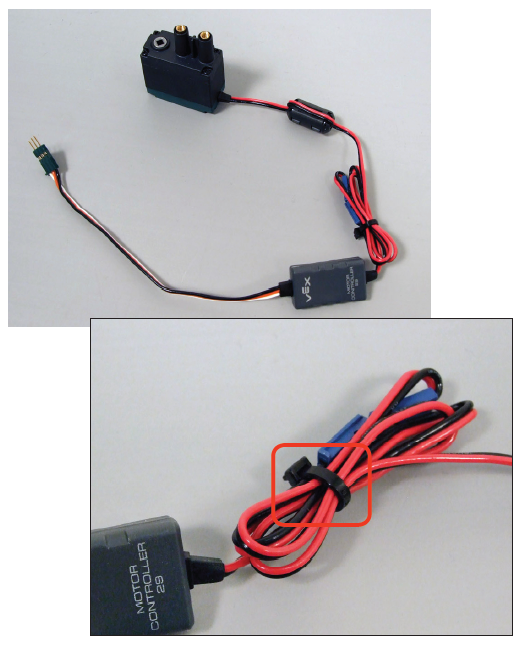 Two-wire motors can be plugged directly into MOTOR ports 1 & 10 on the Cortex, and 2-9 using the Motor Controller 29
Motor 2 for 5 Seconds
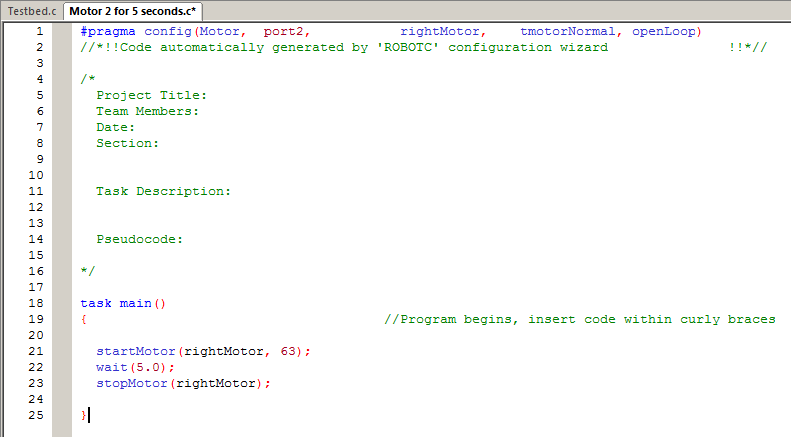 Motor 2 for 5 Seconds
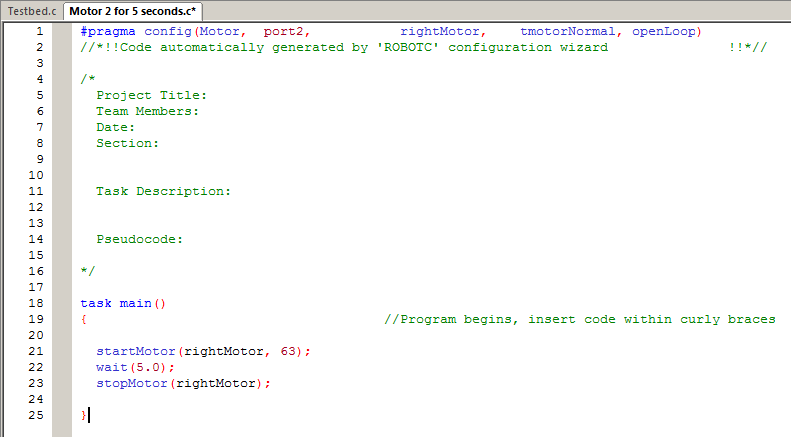 Displays configuration changes from the Motors and Sensors Setup
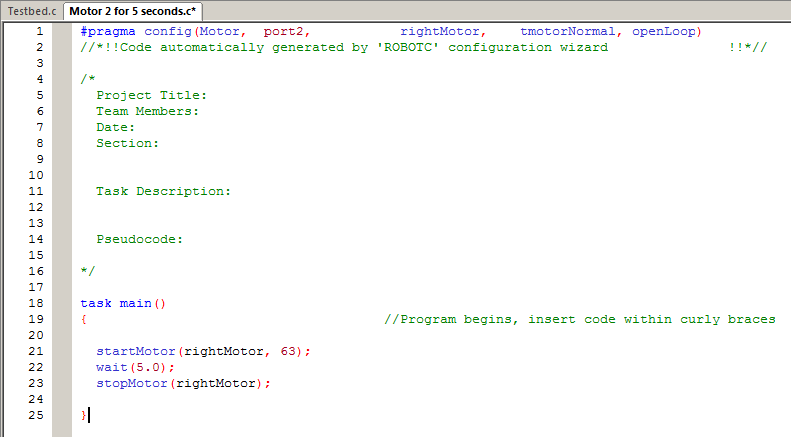 Defines the “main task” of the robot
All commands belonging to task main must be in-between these curly braces
Motor 2 for 5 Seconds
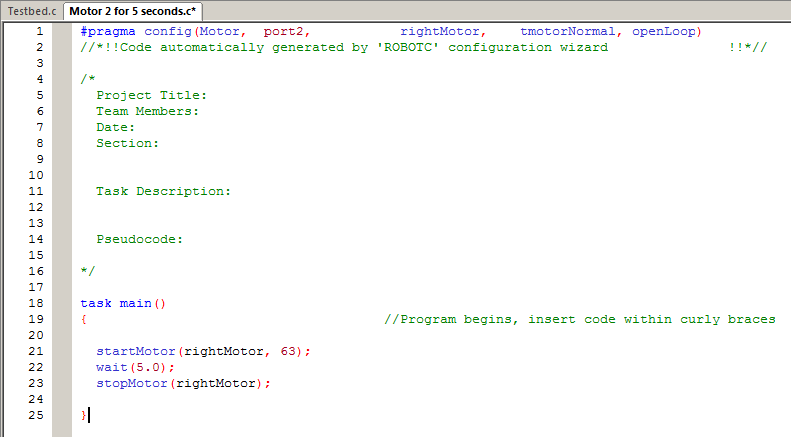 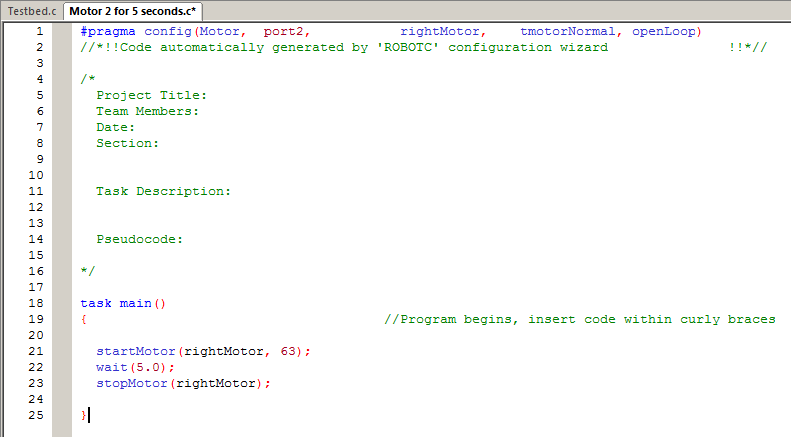 Turns the port2 rightMotor on at half power forward
Motor 2 for 5 Seconds
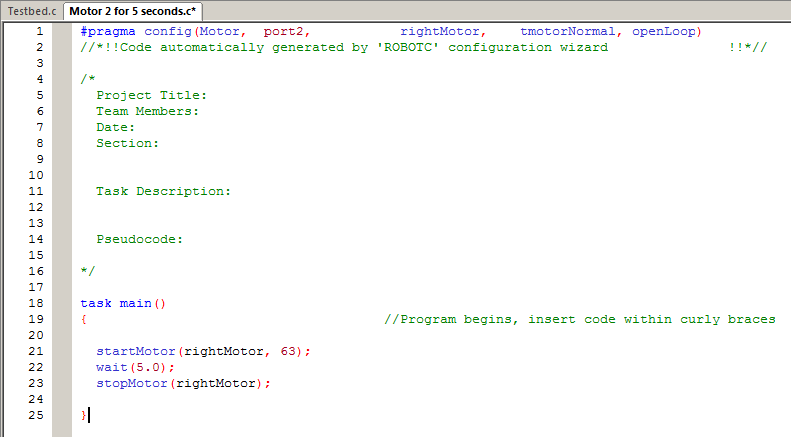 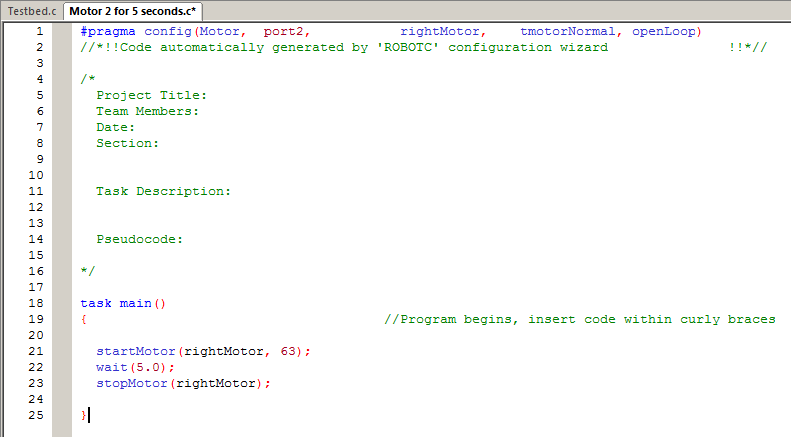 Causes the robot to wait here in the program for 5.0 seconds
Motor 2 for 5 Seconds
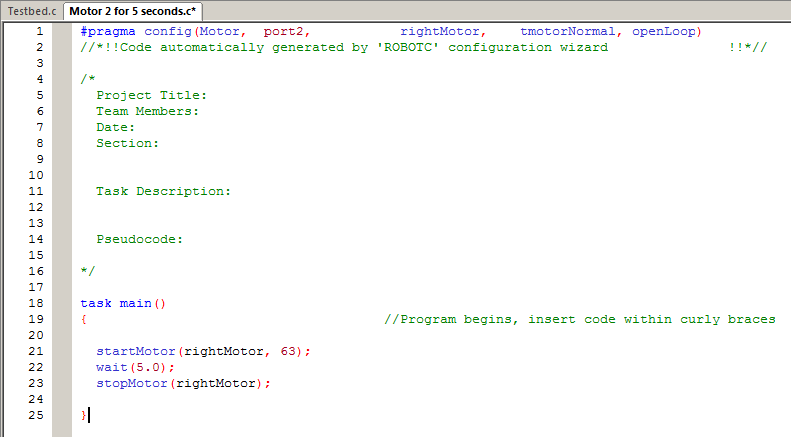 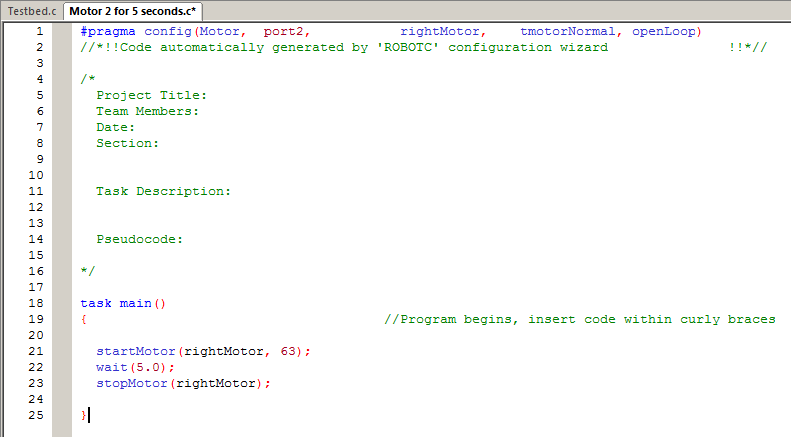 Stops the port2 rightMotor.
End Result: rightMotor spins for 5.0 seconds.
Quick ROBOTC Exercise
Create a program that runs a motor for 5 seconds at ½ speed and download it to the Robot
Using the Program Debug Window
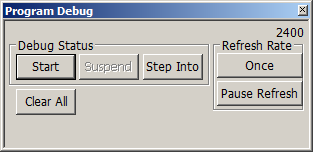 [Speaker Notes: Trainer Notes: This slide is meant to be a class activity, for trainees to actually get some guided experience with the ROBOTC interface, ROBOTC Commands, Cortex system, ect. The steps should be: 
Open ROBOTC
Verify the Platform Type is set to Cortex Natural Language Lilbary
Create the Program
Connect the Cortex to the Computer (via USB or VEXnet)
Turn on the Cortex
Go to Robot > Compile and Download Program 
Run the program – Observe the testbed
Turn on Motor Port 3 in the program, after Motor Port 2 and before the wait command
 Compile and Download the Program
 Run the Program – observe the testbed
 Talk about the testbed design, how the motors are mirrored images of one another – even though you gave them the same motor power, they turn in opposite direction. This is something common on actual robots, where they mirror one another.
 In ROBOTC, us the Motors and Sensors Setup to reverse the appropriate 
 Optional – rename the motors in the Motors and Sensors Setup
 Download and run the program – observe the motors spinning in the same direction.]
Renaming and Reversing
Robot > Motors and Sensors Setup
Optional with Motors
Giving Motors custom names
Reversing motor polarity
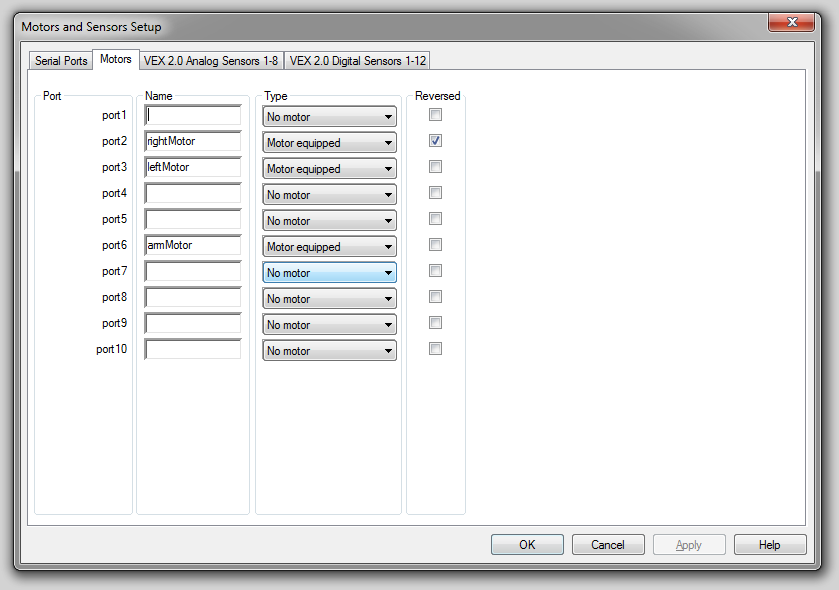 [Speaker Notes: Trainer Notes: Recbot needs to have Port 2 reversed, but Swervebot needs Port 3 reversed.]
Naming Rules
The Motors and Sensor Setup window allows you to give your motors and sensors custom names. The names, however:
Should be descriptive of the sensor or motor they refer to (rightMotor, frontBumper, ect.)
Must be all one word made up of letters, numbers, and spaces
Must contain no special characters (&, $, /, ect.)
Cannot already be a ROBOTC reserved word (task, motor, true)
Motor Exercises
Turn the rightMotor on forward at half speed for 5 seconds, then stop.
Turn the leftMotor on in reverse at three-fourths speed for 2.5 seconds, then stop.
Turn both motors on at full power, and spinning in the same direction, for 7.25 seconds, then stop.
[Speaker Notes: Trainer Notes: Recommend that trainees name their finished programs by the title of the slide, including the number and whether it was a group or individual activity. This will help them refer back to the code later.]
Basic Programming:Until Commands
The Problem with Wait States
Motor Speed is affected by battery power
If the battery is fully charged, the motors move quickly
If the battery is running low, the motors move slowly
Consequently, the robot will not move consistently as the battery power drains
Anyone experience these effects?
Wouldn’t it be better if we could control how much the robot moves, regardless of how long it took to complete?
Sensor Information:Touch Sensors
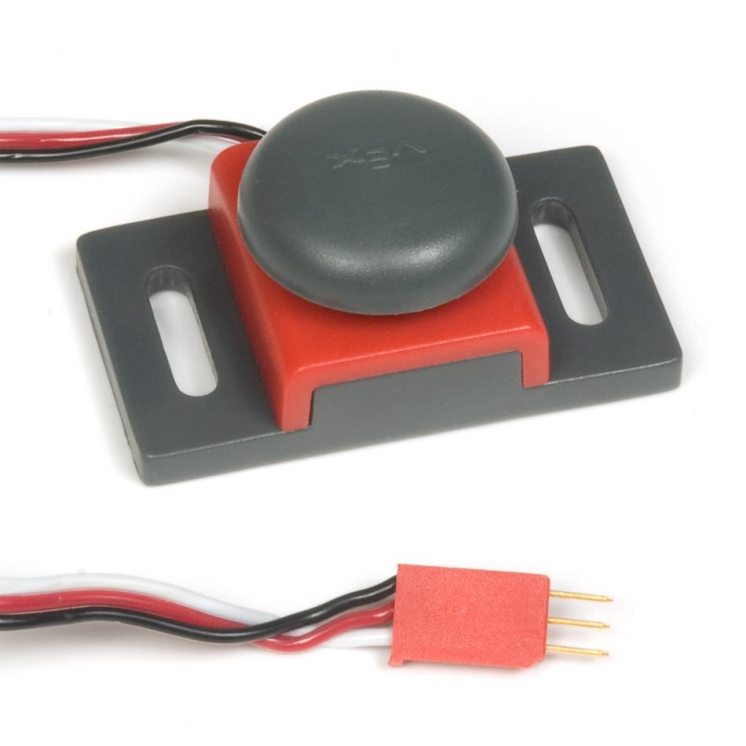 Touch Sensors
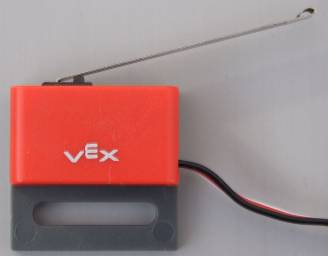 Touch Sensor Check
Plugged into Digital 1 & 2
How they work
Digital sensor - Pressed or Released 
1 = pressed
0 = released
Two Types
Limit Switches 
Bumper Switches
Using them
The SensorValue[] command
untilTouch, untilRelease, untilBump NL commands
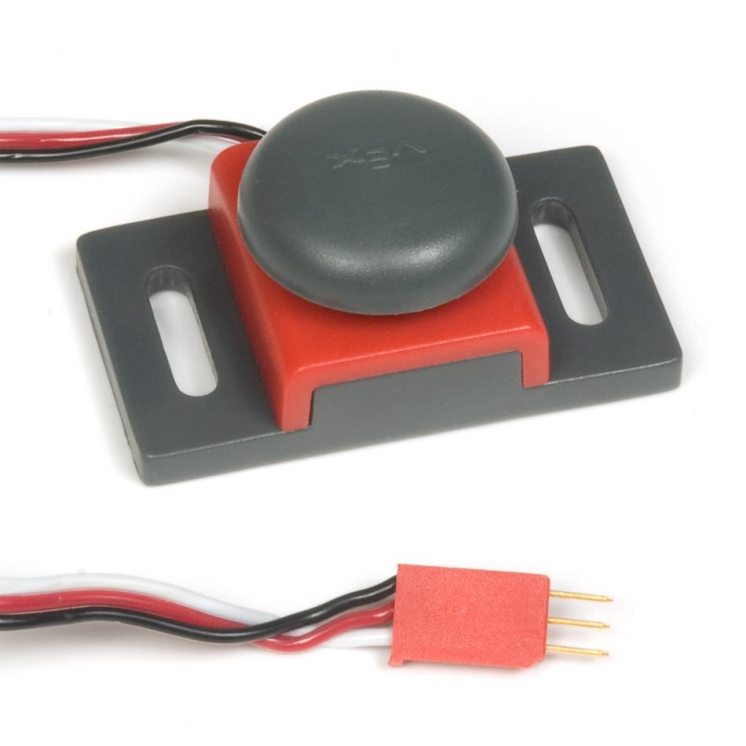 Touch Sensors
Other Properties
Limit Switch arm can be bent to create a more ideal “hit area”
Both sensors spring back to “open” position
Limitations
Watch out for “bouncing”. As the sensor is pressed or released, it may bounce between 0 and 1 very briefly and quickly.
A very brief wait can be inserted after                                                              touch sensor related commands to                                                                reduce the bouncing effect:
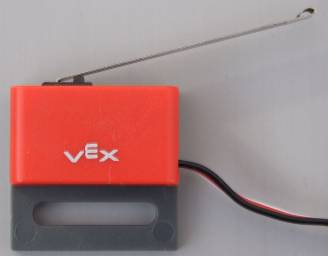 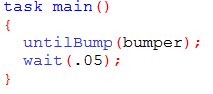 Bump Switch Exercise
Exercise: Program the rightMotor to turn on at half power, until the bump switch is pressed. The motor should then stop.
Limit Switch Exercise
Wait for the limit switch to be touched before the right motor turns on at half power for 5 seconds, then stops.
Wait for the limit switch to be touched before both motors turn on at half power, until the sensor is bumped again. Both motors should then move in reverse at half power for 3.5 seconds.
[Speaker Notes: Discuss how the limit and bump switch would be used for Grandmas Chair, Toll booth, Sign, Tekrocks Bridge]
VEX LED
Plugged into DIGITAL Port 12
Set as “VEX LED”
In the debugger 0 is ON and 1 is OFF
Red, Green, and Yellow colors available
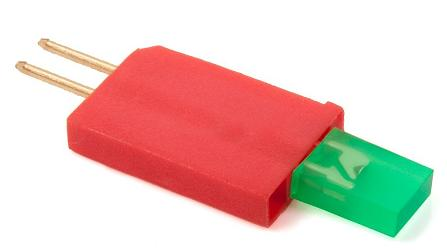 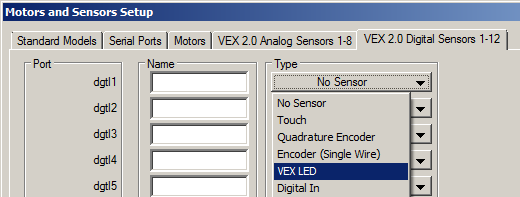 VEX LED
Before connecting the LED to the Cortex using an extension cable, first connect it directly to the Cortex to see how it is properly inserted.
You'll notice that one side is "keyed", which only allows it to be inserted in one direction. 
Plug it in on one of the DIGITAL ports. Notice that the two prongs are inserted toward the center of the Cortex.
Unplug the LED.
Plug the PWM Extension wire into the desired DIGITAL Port on the VEX Cortex.
Newer extension wires are keyed in a similar manner to the LED and other VEX sensors; older wires may not be.
Plug the extension wire in so that the white wire is closest to the center USB port on the Cortex.
Connect the LED to the PWM Extension wire.
The outer terminal on the LED should be plugged in on the white wire.
The center terminal on the LED should be plugged in on the red wire.
The black wire should have nothing connected.
Sensor Information:Potentiometer
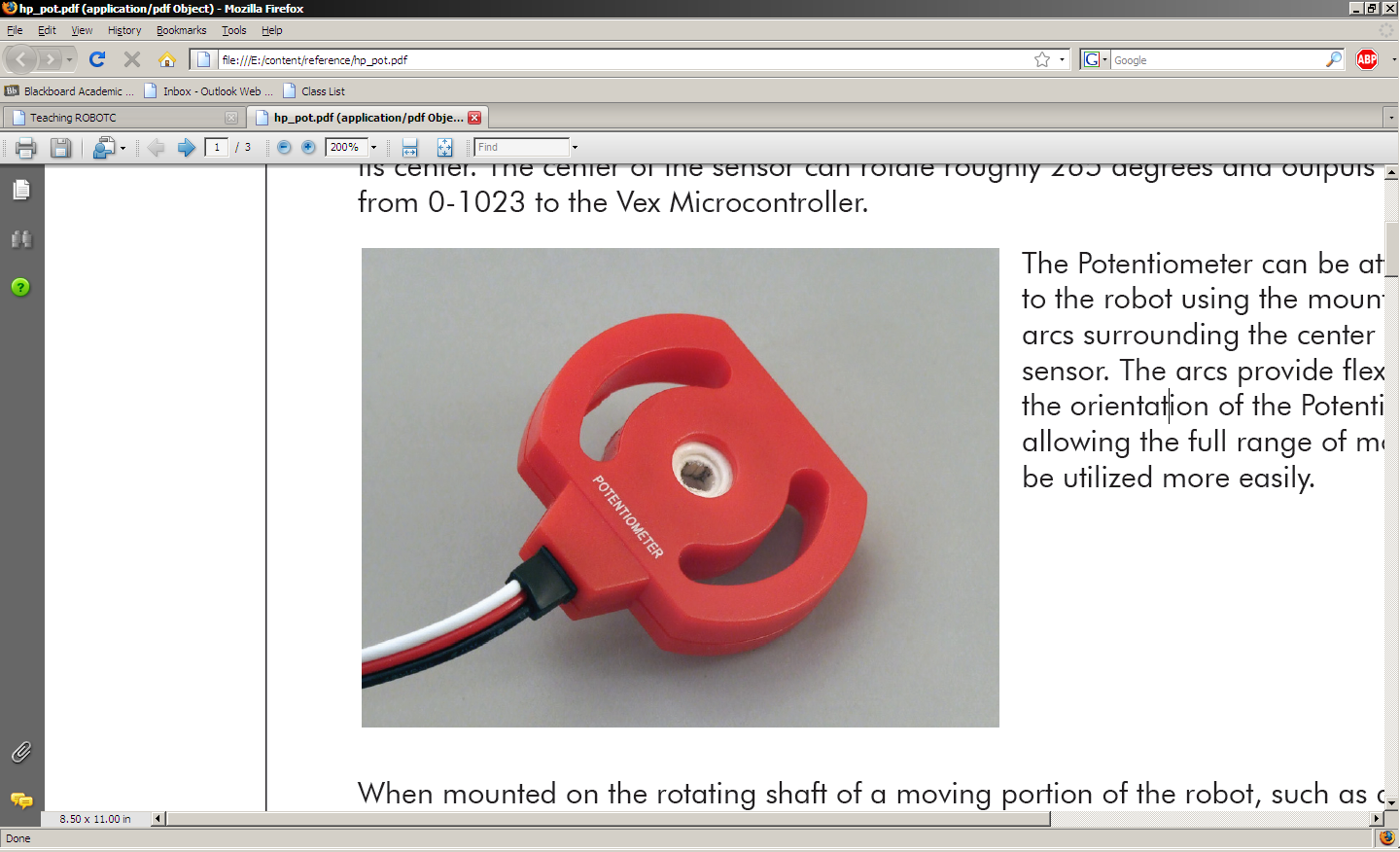 Potentiometers
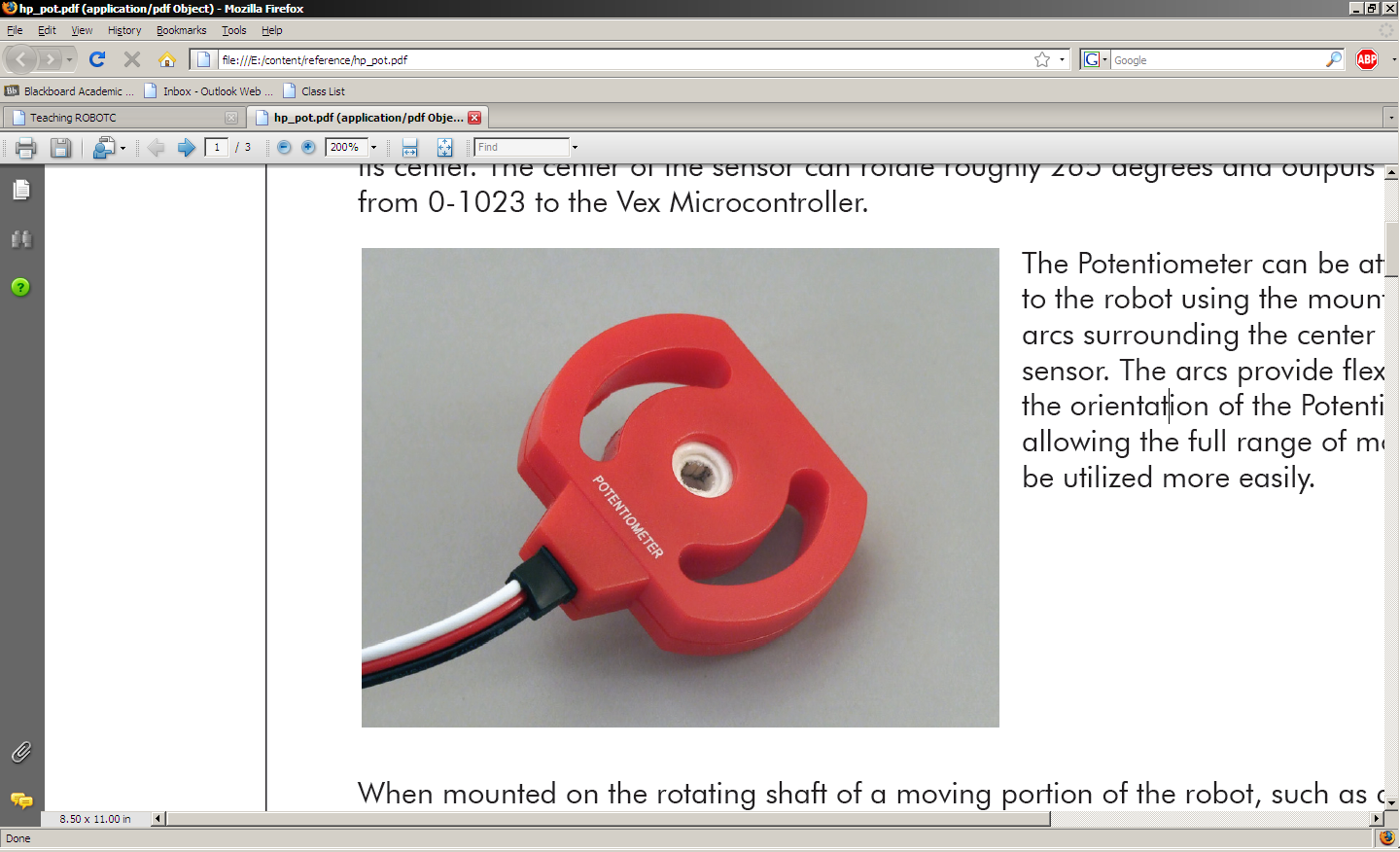 Potentiometer Check
Analog Port 2 
How they work
Analog sensor
Measures rotation of a shaft between 0 and ~265 degrees
Cortex returns values 0 - ~4095
Using them
The SensorValue[] command
untilPotentiometerGreaterThan
untilPotentiometerLessThan
Potentiometers
Other Properties
Internal mechanical stops prevent the potentiometer from turning a full revolution.
Limitations
Caution: Excess torque against the internal mechanical stops (can be caused by hand or by a VEX motor) will cause them to wear away. The potentiometer will continue to function, but will have a “dead zone” where the mechanical stops were, where no new values are sent.
Switching the direction the potentiometer is facing will also switch the direction it “counts”. For example: counter-clockwise turns will count 0 to 4095 on one side;  on the other counter-clockwise turns will count 4095 – 0.
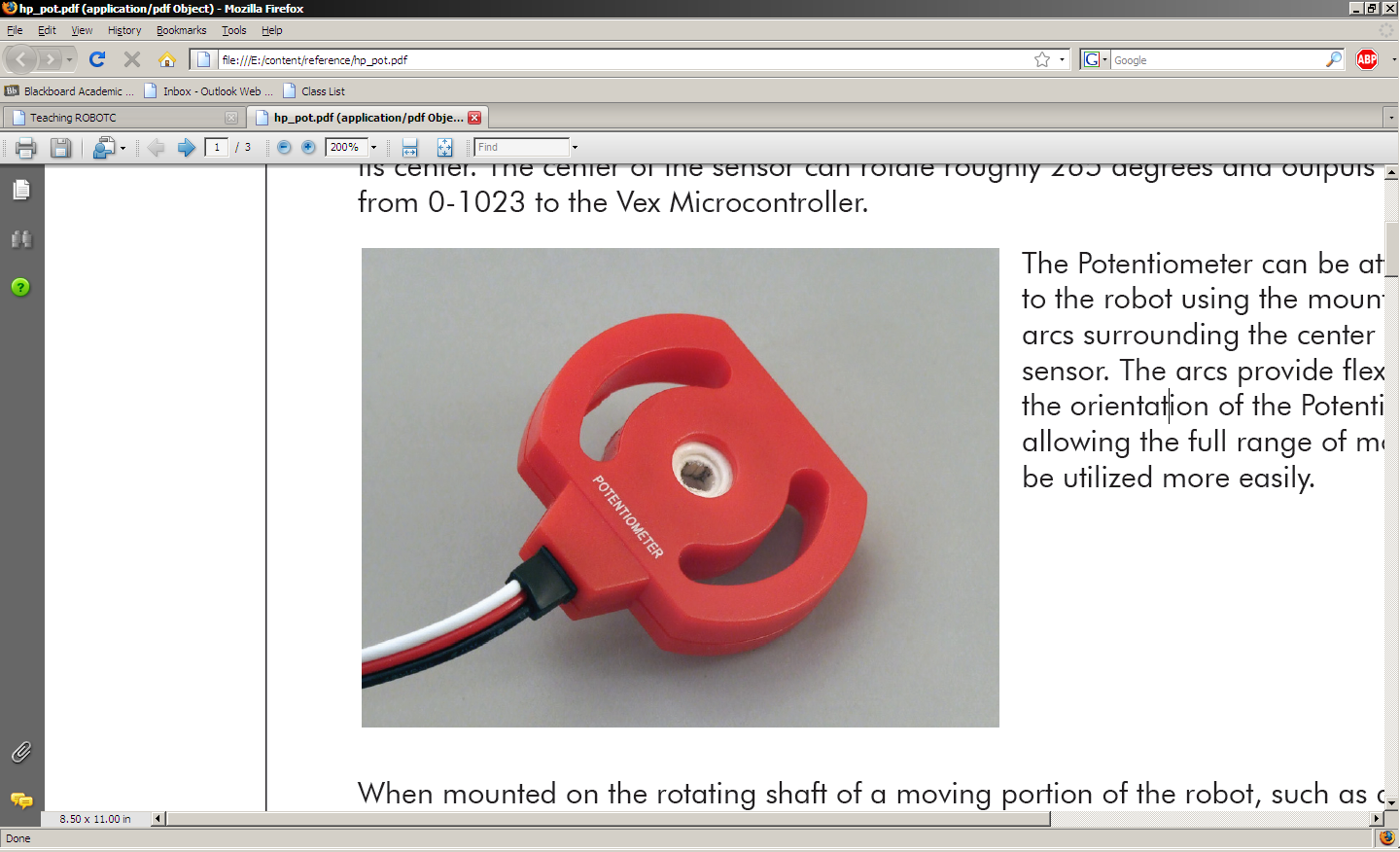 Potentiometer Exercise
Turn on the greenLED until the potentiometer value is greater than 2048. Then the greenLED should turn off, and the leftMotor should turn on for 3.5 seconds.
Turn on the greenLED until the potentiometer value is greater than 2048. Then the greenLED should turn off, and the leftMotor should turn on until the potentiometer is less than 2048.
[Speaker Notes: Discuss how LED’s are used in the Toll Booth in conjunction with the Potentiometer]
Sensor InformationLine Tracker
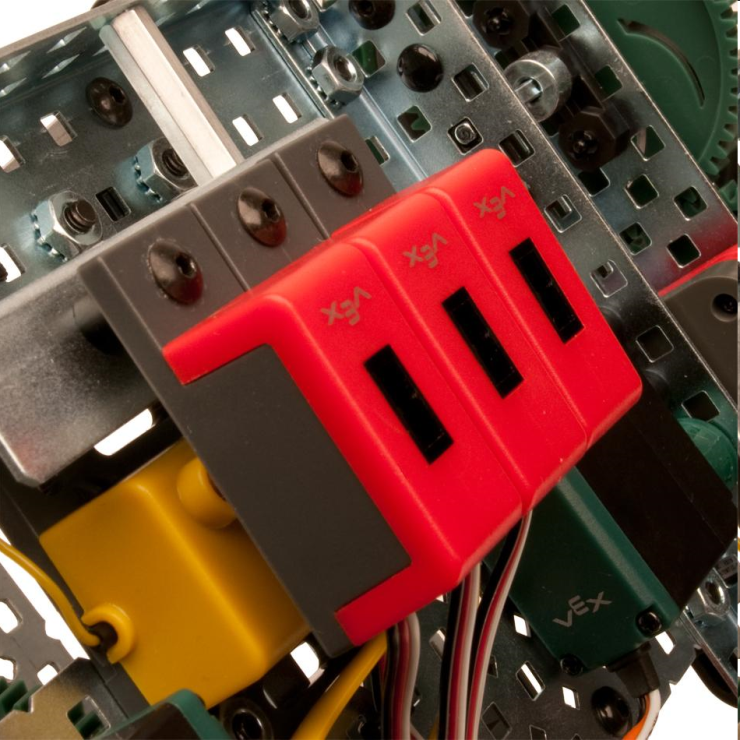 Line Tracking
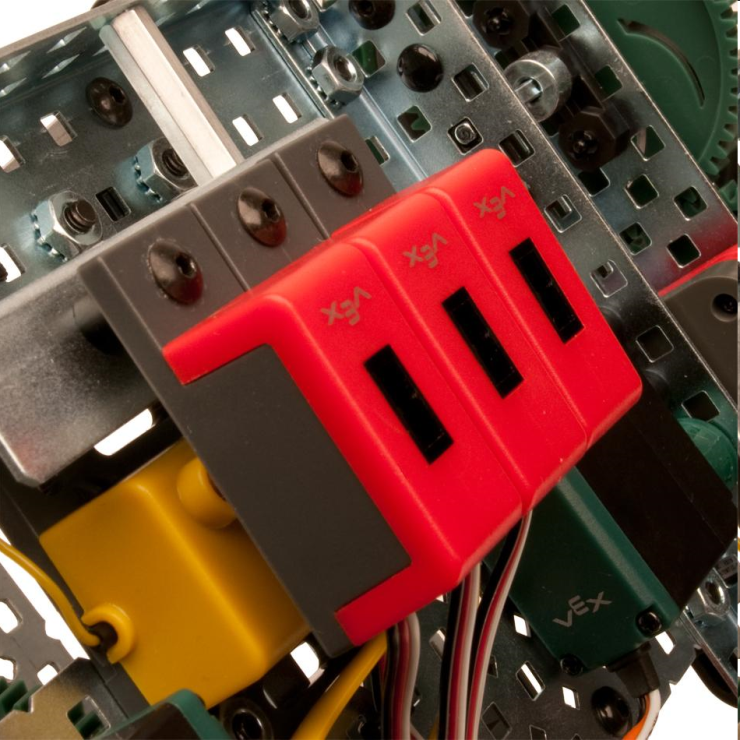 “Active” Light Sensor
Set of 3 Analog Sensors
Sends out a IR beam, and measure how much is reflected back
Each reads values between 0 and 4095
Using them
The SensorValue[] command
untilDark, untilLight, lineTrackforDistance, lineTrackforTime
Line Tracking
Other Properties
The Line Tracker should be kept between 1/4 and 1/8 of an inch of what it’s measuring for the best results.
Constant, consistent lighting is also very important for achieving repeatable robot behavior.
In order to use the Line Tracking sensor(s) you must first calculate a threshold that allows it to distinguish light from dark.
Thresholds Overview
A Threshold is a value (usually halfway between) two extremes
Light and dark (Light sensors)
Near and Far (Ultrasonic)
Thresholds allow your robot to make decisions via Boolean Comparisons
Line Following Kits come with 3 sensors
To use all three, you must choose a Threshold that will work with all 3 sensors, or 3 separate Thresholds
If you are only using one sensor, then you only need to calculate the Threshold for that sensor
Threshold Calculation
Calculate an appropriate Threshold with the aid of the Sensor Debug Window
In ROBOTC, open the Line Follower > Triple Sensor Line Tracking.c Sample Program
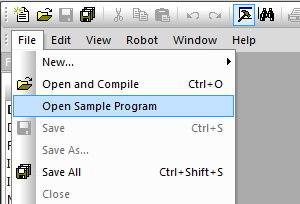 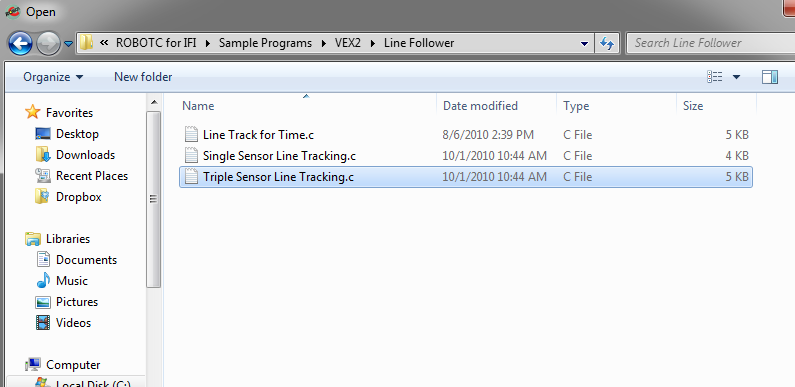 [Speaker Notes: Trainer Notes: The following slides detail the process for determining a threshold.]
Threshold Calculation
2. Download the Sample Program to the Robot
3. Open the Sensor Debug Window
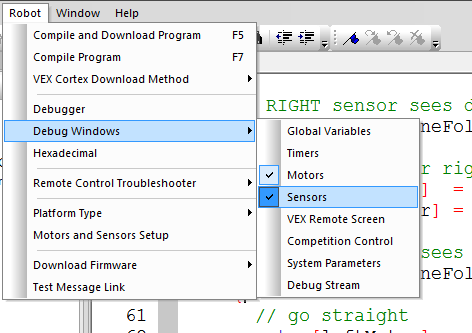 Threshold Calculation
4. Verify that the Program Debug Window’s Refresh Rate does not display “Continuous”.





*Press the “Continuous” button if it does.
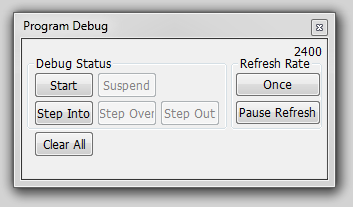 [Speaker Notes: Trainer Notes: Seeing “Continuous” means that the Sensor debug window will not be seeing continuous updates from the sensors.]
Threshold Calculation
5. Place one of the line tracking sensors above the white surface. 
6. Record the value for that sensor displayed in the Sensors Debug Window.




*values displayed will vary from your values
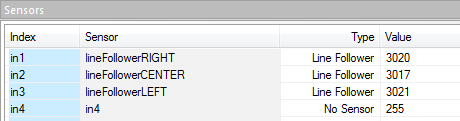 Threshold Calculation
7. Place the same line tracking sensor above the dark line. 
8. Record the value for that sensor displayed in the Sensors Debug Window.




*values displayed will vary from your values
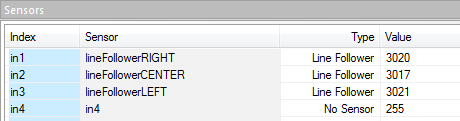 Threshold Calculation
9. Add the two values and divide by two. The result is the threshold for that sensor.

Light reading + Dark Reading
			    2
= Threshold
Threshold Calculation
10. If needed, repeat steps 1-9 for the other two sensors, identifying a new threshold for each OR verifying that your first threshold will work for each sensor. 
11. Use the threshold(s) in your program
Line Tracker Exercise
Open and close the claw by covering and uncovering the line follower.
Turn LED off when hand covers line follower, LED turns on for 5 seconds when hand is removed.
Decision Making:while loops and Boolean Logic
While Loops
A while loop is a structure within ROBOTC which allows a section of code to be repeated as long as a certain condition remains true.
There are three main parts to every while loop.
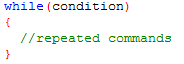 1. The word “while”
Every while loop begins with the keyword “while”.
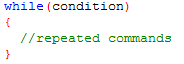 2. The Condition
The condition controls how long or how many times a while loop repeats. While the condition is true, the while loop repeats; when the condition is false, the while loop ends and the robot moves on in the program. 





The condition is checked every time the loop repeats, before the commands between the curly braces are run.
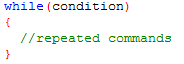 3. Commands to be Repeated
Commands placed between the curly braces will repeat while the (condition) is true when the program checks at the beginning of each pass through the loop.
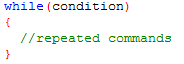 The Truth About while() Loops
1. while() Loops do NOT Constantly     Check their Conditions
while() loops check their conditions before running the body of code
After the body of code is run, the while() loop checks the condition again
The condition is NOT checked while the body of code is being run
2. while() Loops do NOT Keep     Programs Running Forever
Exception: Infinite while() loops
Once the while() loop’s condition is met/false, the robot moves past the while loop in the program and does not revisit it
Students often assume that because there is a while() loop in the code, the program keeps on running
3. while() Loops are a Programming    Structure, not a Command
They do not get a semicolon (;) after the condition
Adding a semicolon will cause the while() loop to constantly check the condition, without running the body of code
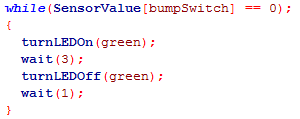 4. All “until” commands in the NL     are actually while() loops
All commands are just a while() loop with a wait command, to hold the “Program Flow” at that spot in the code
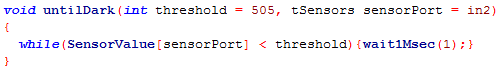 Boolean Logic
Decisions robots make must always based on questions which have only two possible answers: yes or no, true or false. 

Statements that can be only true or false are called Boolean statements, and their true-or-false value is called a truth value.
Boolean Logic
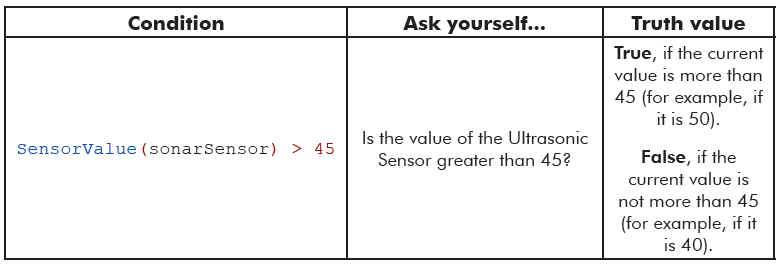 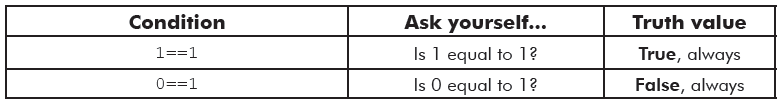 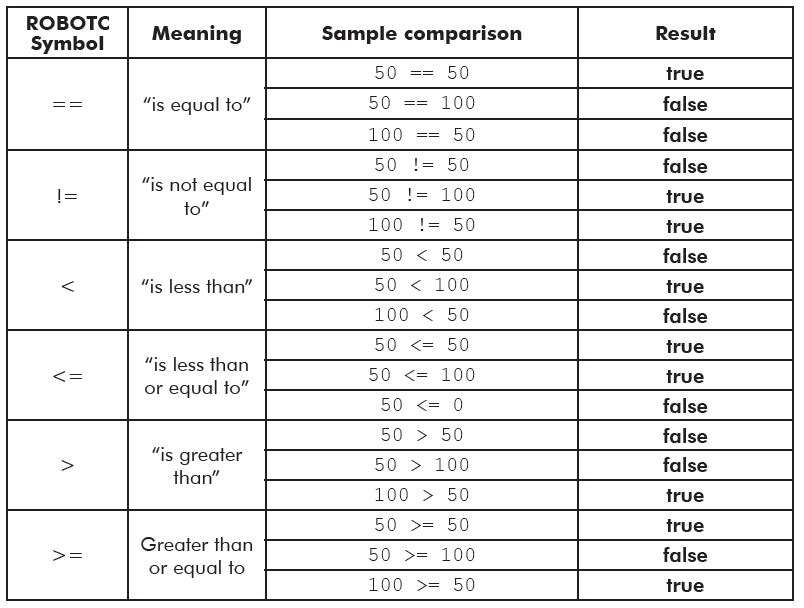 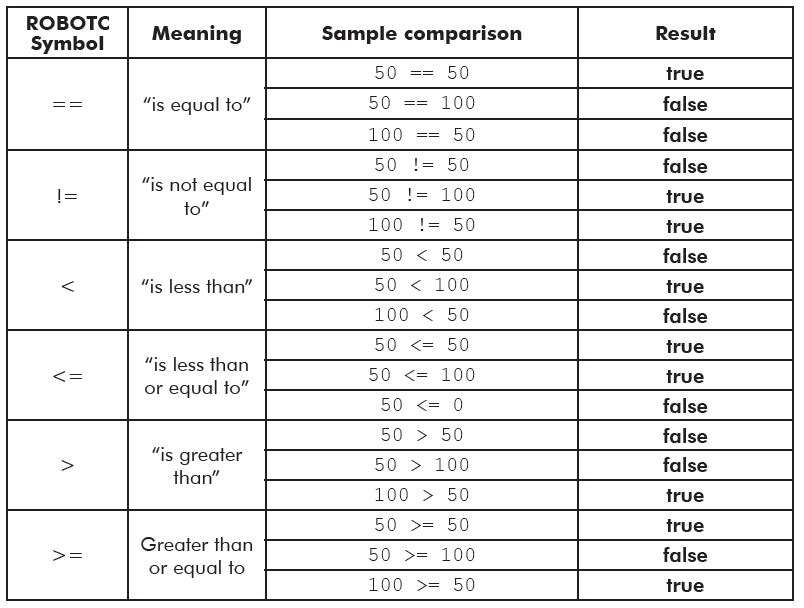 Boolean Logic:Multiple Conditions
Logical Operators
Logical Operators allow you to combine two or more full conditions
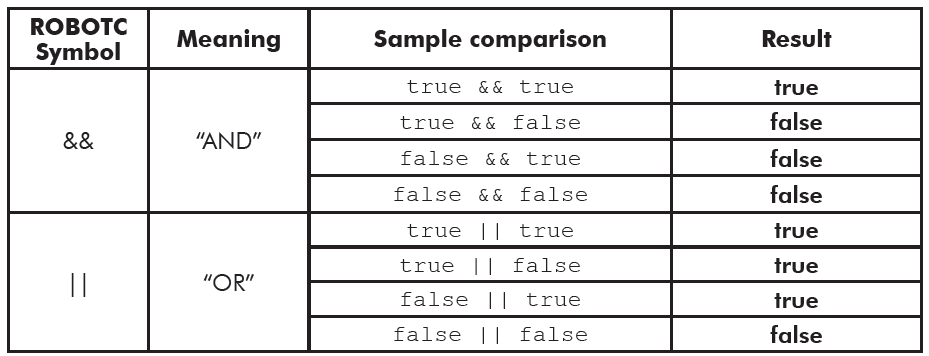 Logical Operators: OR
When using the Logical OR Operator (II), the entire condition is true if any or all of the individual conditions are true
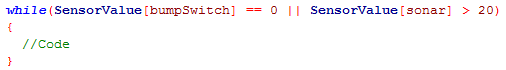 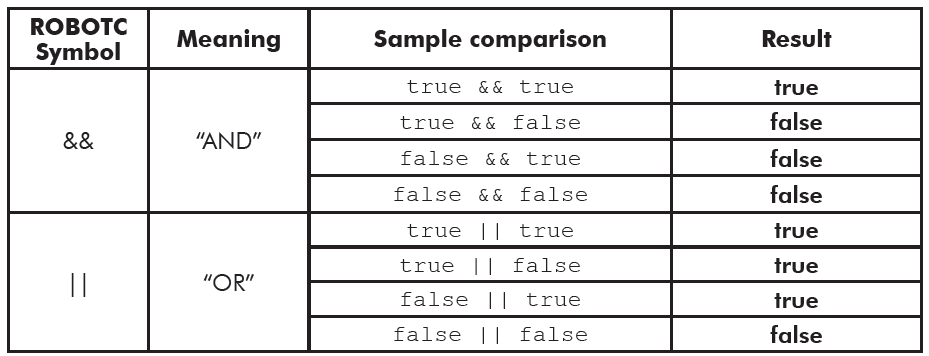 Logical Operators: AND
When using the Logical AND Operator (&&), the entire condition is true only when all of the individual conditions are true
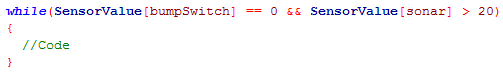 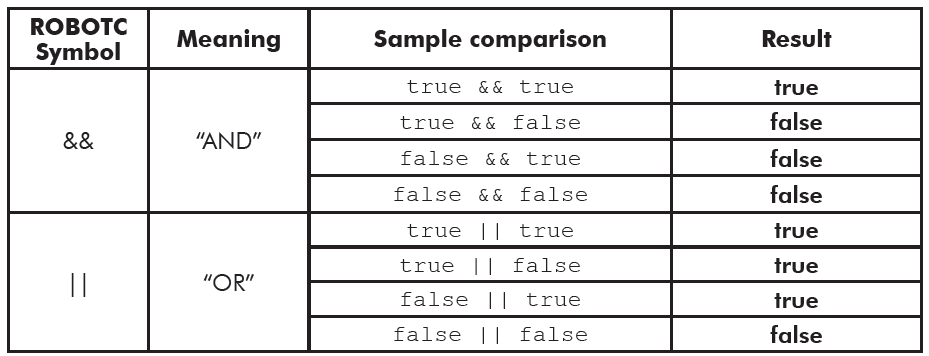 While Loop Exercise 1
Example: Program the greenLED to repeatedly turn on for 2 seconds, then off for 2 seconds, while the limit switch isn’t pressed.

Individual: Expand the previous program to loop only while the the potentiometer reads less than 2048.
[Speaker Notes: Trainer Notes: Recommend that trainees name their finished programs by the title of the slide, including the number and whether it was a group or individual activity. This will help them refer back to the code later.]
Timers
More loop control please?
Question: Where would the wait statement go if we wanted the loop to repeat for a controlled amount of time?
Answer: Nowhere! We need something else.
Solution: Timers
Can be thought of as internal stopwatches (4 available)
Timers should be “cleared” anytime before they are used
Watch where you clear them!
Timers
In the program below, timer T1 is used as the condition for the while loop, which will run for 30 seconds:
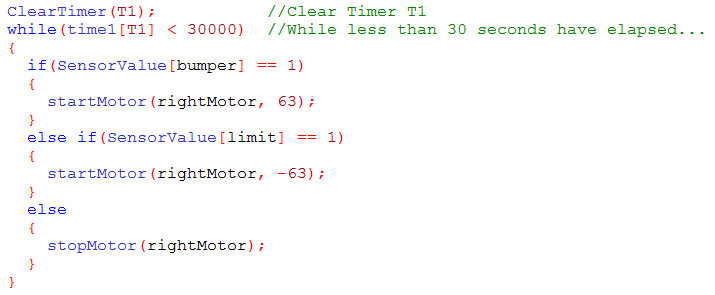 While Loop Exercise 2
Program the greenLED to repeatedly turn on for 2 seconds, then off for 2 seconds, while less than 20 seconds have elapsed.

Program the greenLED to repeatedly turn on for 2 seconds, then off for 2 seconds, forever.
[Speaker Notes: Trainer Notes: Recommend that trainees name their finished programs by the title of the slide, including the number and whether it was a group or individual activity. This will help them refer back to the code later.]
Decision Making:if, if-else, and Boolean Logic
If Statements
When your robot reaches an if Statement in the program, it evaluates the condition contained between the parenthesis. 
If the condition is true, any commands between the braces are run. 
If the condition is false, those same commands are ignored. 
Very similar to how a while loop works, but does not repeat the code!
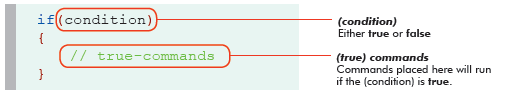 If-else statements
The if-else Statement is an expansion of the basic if Statement. 
The “if” section still checks the condition and runs the appropriate commands when it evaluates to true
Using the “else” allows for specific code to be run only when the condition is false. 
Either the “if” or the “else” branch is always run; no more, no less.
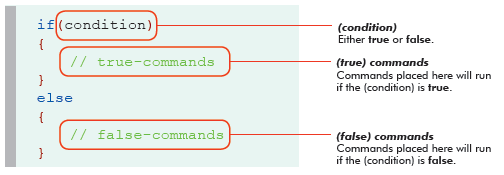 If-else Exercise 1
Program the greenLED to turn on if the bumperSwitch is pressed, and off if it’s released. Loop Forever.

Convert the previous program to an if-else.
Multiple If-else Statements
Be careful when using two separate if-else statements, particularly when they are used to control the same mechanism. 
One branch of each if-else statement is always run, so you may create a scenario where the two sets “fight” each other.
Multiple If-else Statements
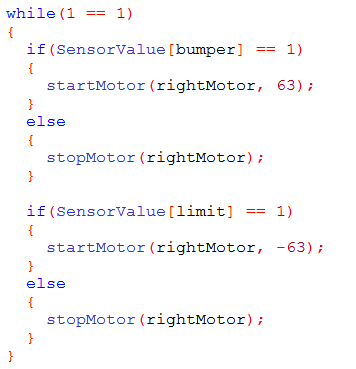 In this example, if one of the touch sensors is pressed, the rightMotor will be turned on in one if-else statement, and immediately turned off in the other.
Multiple If-else Statements
This can be corrected by embedding the second if-else within the else branch of the first, so that it only runs if the first condition is false.
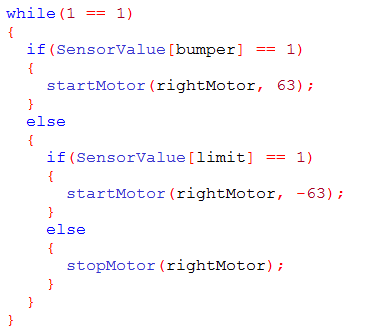 If-else Shorthand
An embedded if-else can also be represented as an else if:
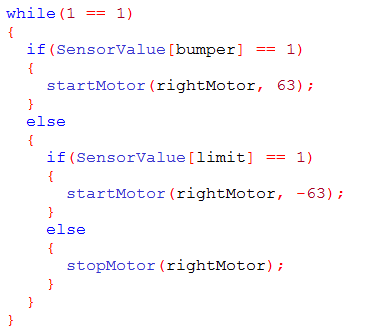 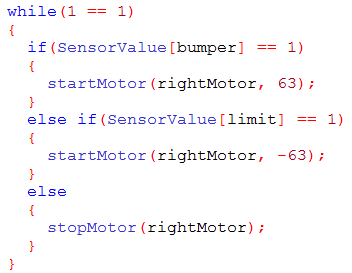 Variables
Variables
A variable is a space in your robot’s memory where you can store data, such as whole numbers, decimal numbers, and words. 
Variable names follow the same rules as custom motor and sensor names:
Capitalization, Spelling, Availability
Usefulness
Can store data to be manipulated by your robot
Can improve the readability and expandability of your programs
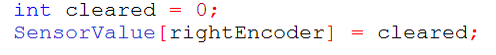 Variables
Creating a Variable
To create a variable, you must “declare” a type, which is the type of data it will hold, as well as a name that it can be referenced by:
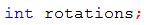 Variables can be set to different values throughout your program. Giving a variable its initial value is called “initializing” it
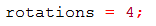 Variables Part II
Common Variable Uses
Variables are useful for keeping track of loop iterations
The following code lets the loop run 10x
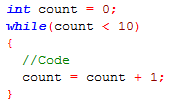 Note that the side on the right of the equal sign is evaluated first, then set to the variable on the left. This is always the case.
Common Variable Uses
Variables are useful for keeping track of sensor or timer values at different parts of the program
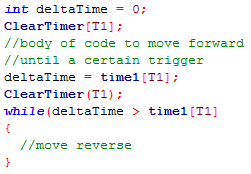 Common Variable Uses
Variables are useful for keeping track of results from complicated equations
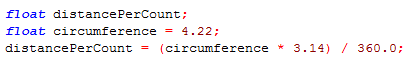 Global Variables Window
Displays all of the variables in your program in real-time
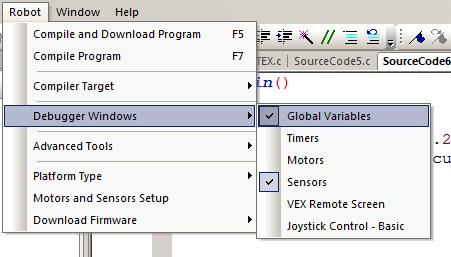 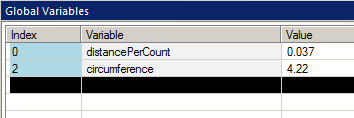 Operator Shortcuts
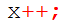 Automatically adds 1 to x
x = x + 1;
Automatically subtracts 1 from x
x = x – 1;
Automatically adds 2 to x
x = x + 2;
Automatically subtracts 2 from x
x = x – 2;
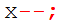 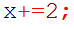 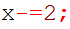 Variables Exercise 1
Program the motors to spin forward until the touch sensor is pressed. Record the elapsed time in an “elapsedTime” integer variable. The motors should spin in reverse for one-half of the elapsed time.Watch the timer values in the ROBOTC Timers debug window. Watch the variable values in the Global Variables window.
[Speaker Notes: Trainer Notes: Recommend that trainees name their finished programs by the title of the slide, including the number and whether it was a group or individual activity. This will help them refer back to the code later.]
Variables Exercise 2
Write a program that for any distance, will calculate the number of encoder counts needed. Create variables to:
Store the desired distance
Store the circumference of your wheel
Store the value of PI
Store the result of your equation
Watch the value of the variables in the Global Variables window
for(;;) Loops
for(;;) Loops
Like a counter-based while() loop
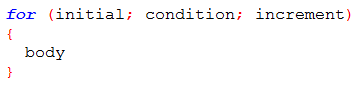 Initial Value
The equivalent of creating an integer counter variable and initializing it to 0
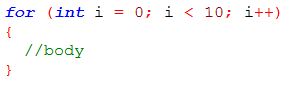 Condition
The condition of the loop to control how many times it iterates
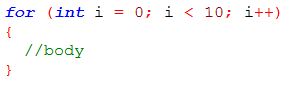 Increment
Specifies how many to increment the value by each iteration of the loop
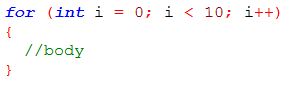 Comparison
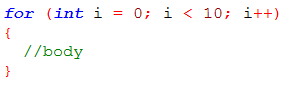 vs.
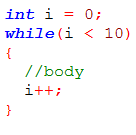 for(;;) Loop Exercise
Write a program that turns the LED on for 3 seconds and off for 1 second, 5 times using the for(;;) loop.
Troubleshooting
Troubleshooting Questions
Identify the problem. Don't tell me how to fix the problem. Just tell me what it is.
What can we tell about the student because of the problem? What do they know? What don't they know?
What can we tell the student to fix their understanding AND the problem? 

Just giving the answer to the student teaches dependence!
This method teaches!
Student: “My program runs when the Cortex                 is connected to the computer, but                 when it’s not connected it just sits                 there doing nothing.”
Student: “My program runs when the Cortex                 is connected to the computer, but                 when it’s not connected it just sits                 there doing nothing.”
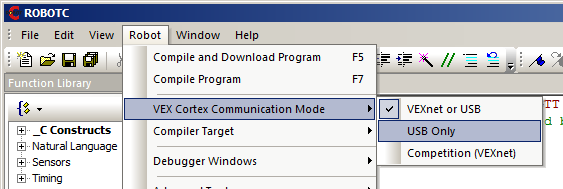 Student: “My motor should spin forward for 3 		seconds, stop for 2 seconds, then 		reverse for 3 seconds, but it never 		stops in the middle.”
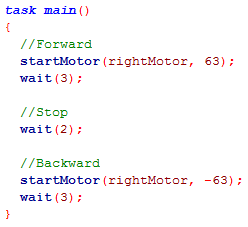 Troubleshooting
Student: I want my robot to move forward, then turn. I had it moving forward, and added the turn. Now it’s turning, then moving forward.
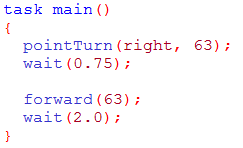 Troubleshooting
Student: My code won’t compile.
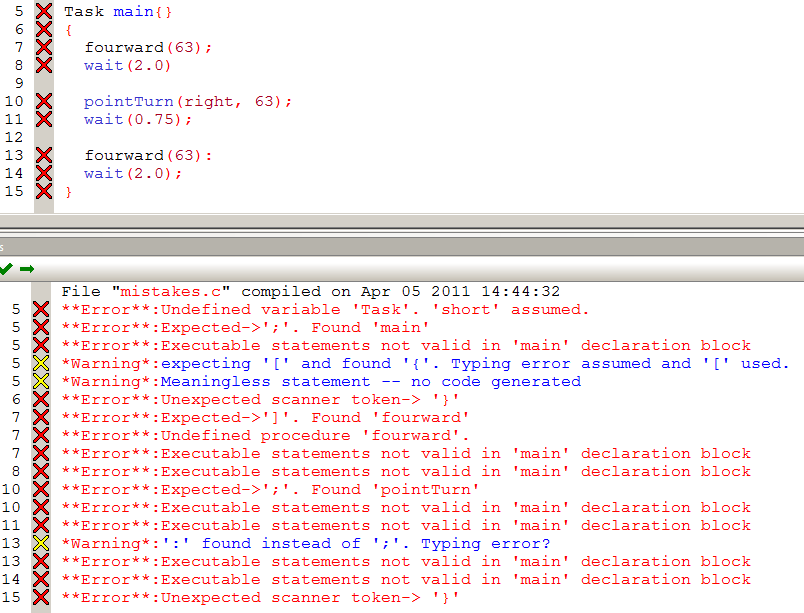 Troubleshooting
Student: I want my robot to move forward, then reverse. I had it moving forward, and added the reverse, but it never actually backs up.
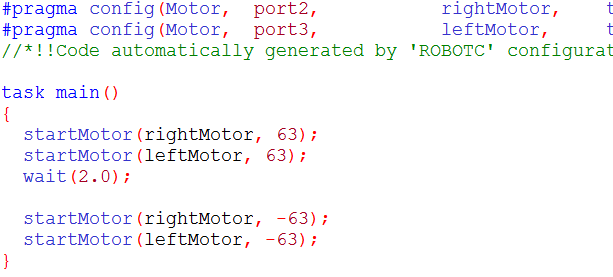 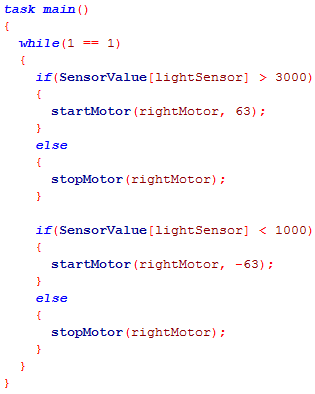 Student: “My program works, but the motors move all jerky.”
[Speaker Notes: Problem: The two if-else statements are fighting eachother. One half of each will ALWAYS be run, so one set is turning them on while the other turns it off.]
Student: “My program should end when I 	        press the touch sensor, but                 sometimes it keeps running.”
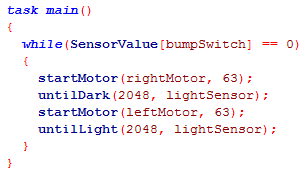 [Speaker Notes: Problem: Student could be pressing the touch sensor in the middle of the while loop, but since the condition isn’t being checked then, the loop doesn’t end.]
Troubleshooting
Student: My loop should only be running for 1 minute, but it never stops.
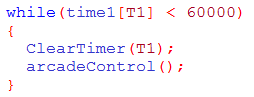 Troubleshooting
Student: My code compiles, but I get an error when I try to download it to the robot.
Check:
Is the robot turned on and sufficiently powered? (blinking green light)
Is the robot connected to the computer?
Is the correct platform type selected in ROBOTC?
Is the correct port selected in ROBOTC?
Has the driver for the programming cable been installed?
Has the firmware been loaded on the VEX?
Does the Master Firmware need re-downloaded?
Is another ROBOTC window open, using the debugger windows?
Functions
Functions
Functions are used to group together several lines of code, which can then be referenced many times in task main, or even other functions. 
Convenient uses for functions in the testbed
LED on if the bumper is pressed, off if released
Flashlight on if the lights are off, off if the lights are on
Creating Functions
Example: LED on if bumper is pressed, off if released
Function Header (Part1 – The name of the function) 
Function Definition (Part 2 – The code that goes with the function)
Using Functions
Function Call (Part 3 – Where you want the function code to run)
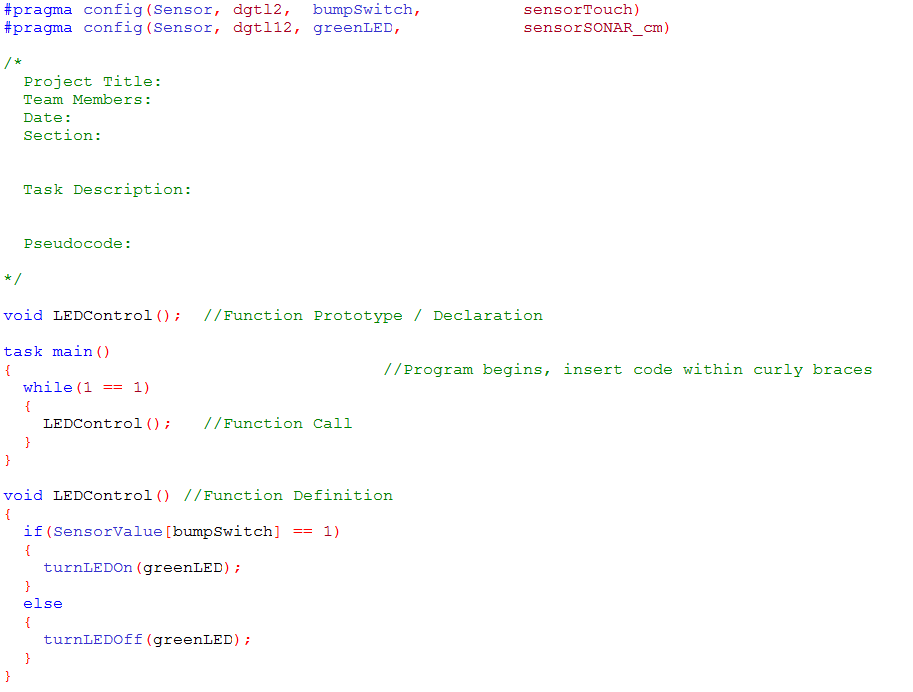 Function Declaration
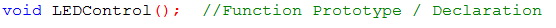 Function Declarations (or prototypes) “declare” that there is a function, and what its name is. 
Function Declarations are placed above task main, but below any #pragma statements.
They are optional, if the function definition is above task main.
Function Definition
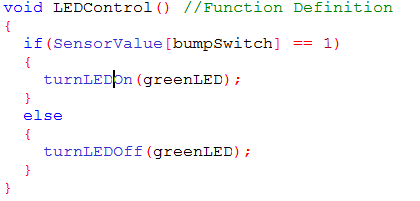 Function Definitions “define” what code belongs to the function.
They can be placed after task main if you include a declaration, or above task main (but still below the #pragma statements).
Function Call
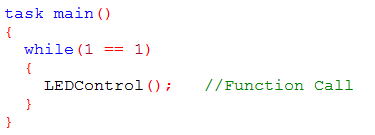 Function Calls “call” the code from the function, and run it.
Function Calls can be placed in task main, and even other functions. 
Group activity: Program Tracing
Function Exercise
Recreate the LED Control Function and try it on your testbed.
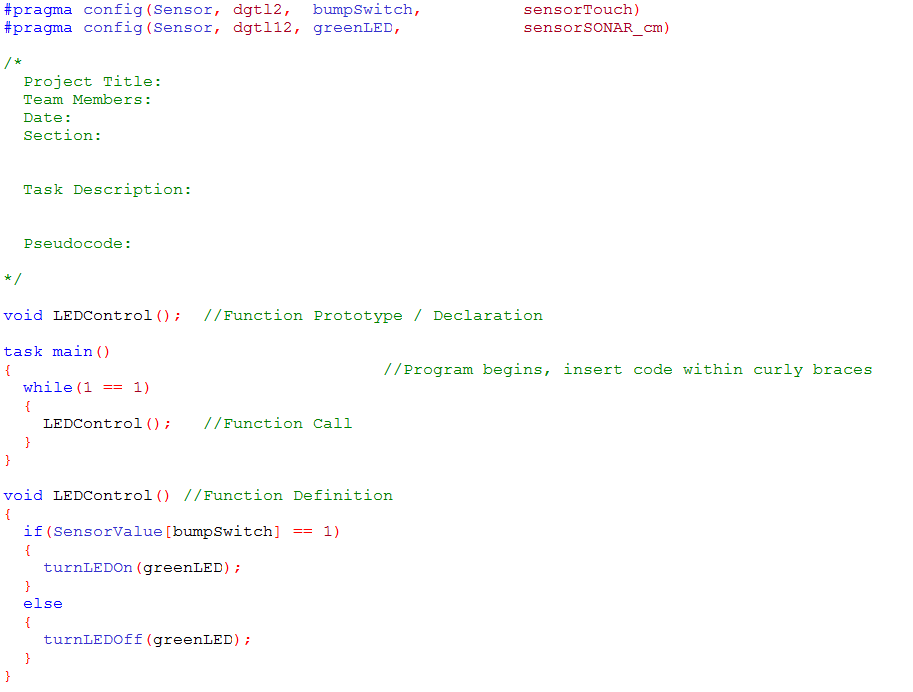 [Speaker Notes: Trainer Notes: Recommend that trainees name their finished programs by the title of the slide, including the number and whether it was a group or individual activity. This will help them refer back to the code later.]
Resources
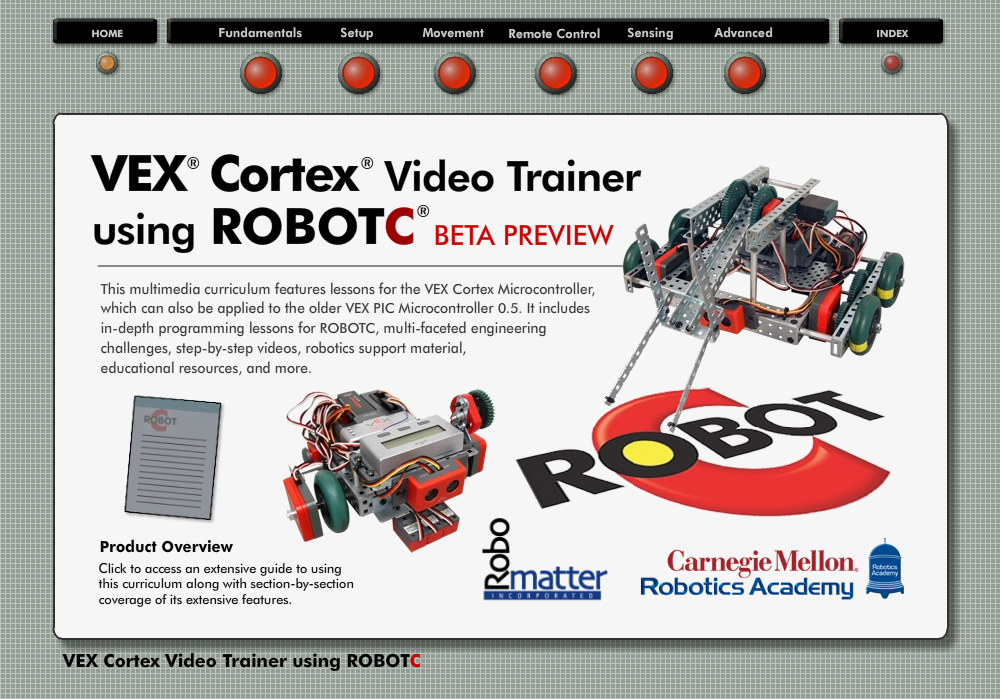 [Speaker Notes: Trainer Notes: Introduce the VEX Cortex Video Trainer – Designed to teach behavior based programming using ROBOTC and the VEX Cortex]
VEX Cortex Video Trainer (VCVT)(In Development)
45 tutorial videos (60+ planned) teach step-by-step how to program using ROBOTC and the Cortex system
75+ pages of supplementary “helper guides”
40+ programming challenges 
Freely available at www.robotc.net
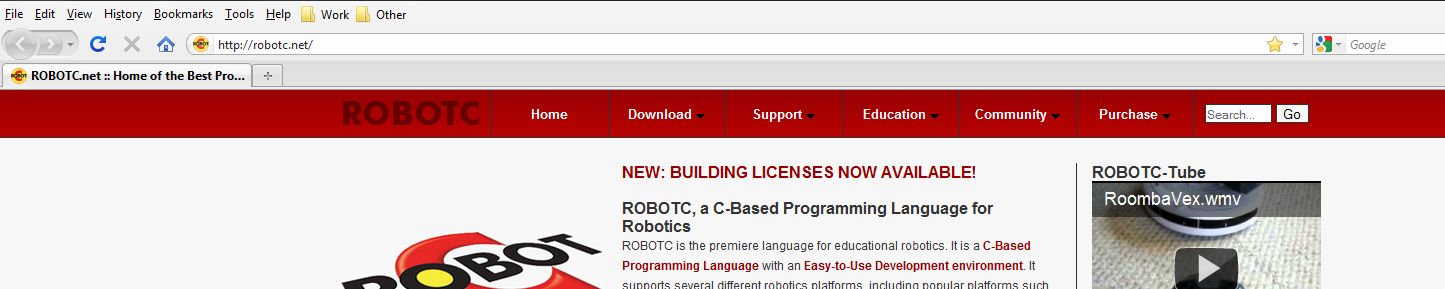 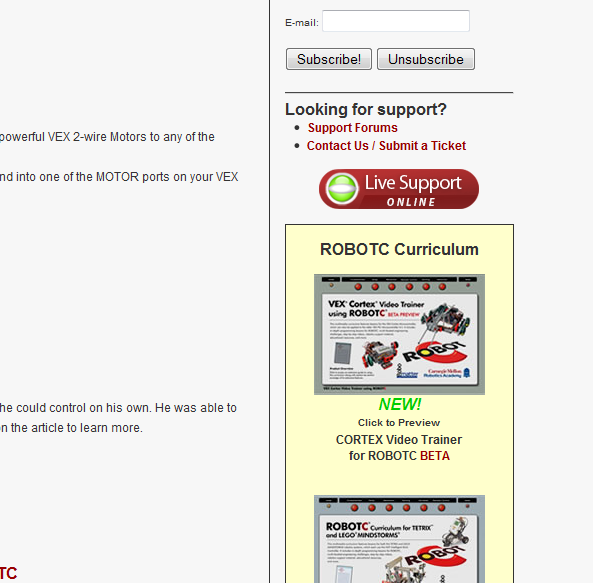 [Speaker Notes: Trainer Notes: This is how you can get to the VEX Cortex Video Trainer]
Using Two Software
ROBOTC Programming Software
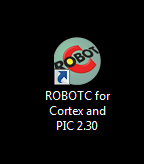 Use this software to do the actual programming of the robot
VEX Cortex Video Trainer
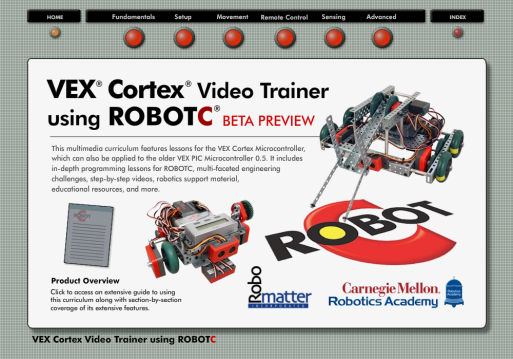 Use this software to guide your programming, learn about the system, ect
Configuring your System
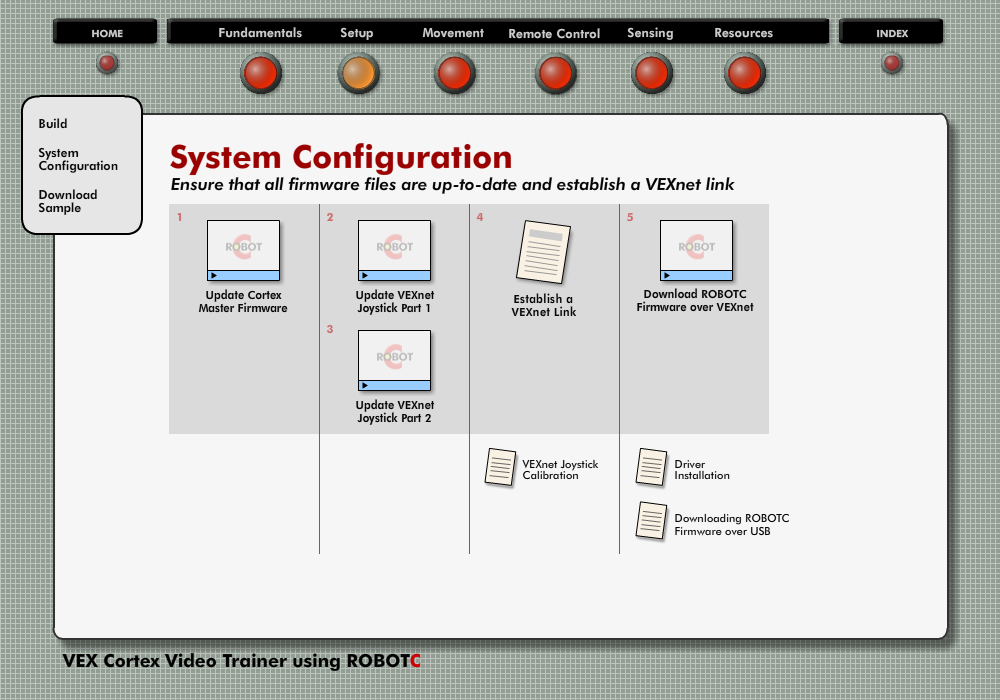 [Speaker Notes: Trainer Notes: You should have the system and ROBOTC pre-configured before the trainees get there. This is important information for when the trainees implement robotics in their own programs.]
Behavior Based Programming
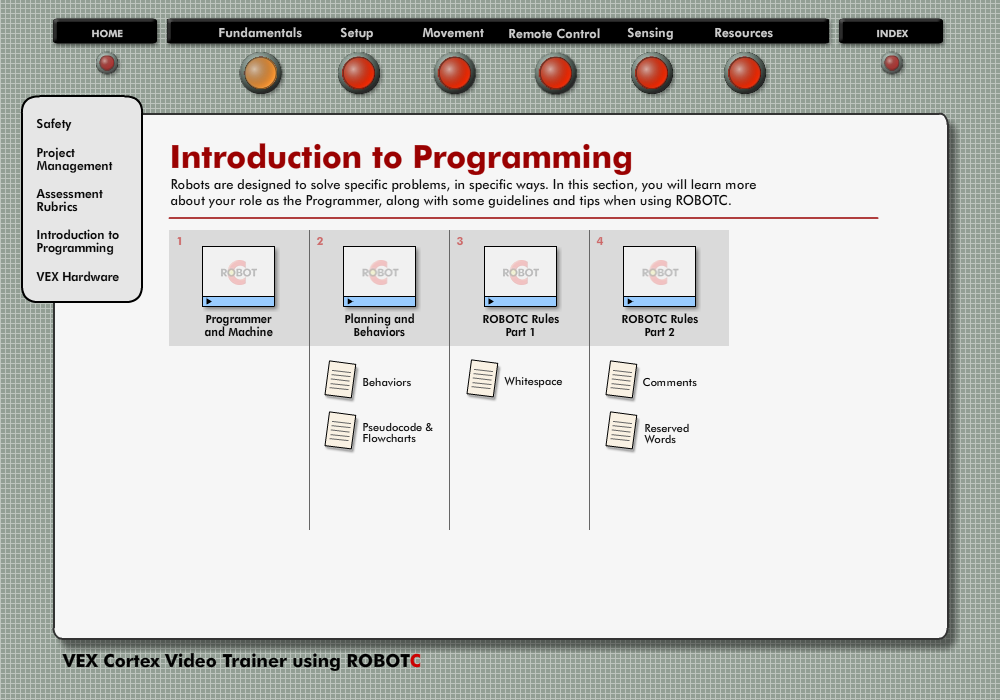 [Speaker Notes: Trainer Notes: These videos can be watched as a group, with speakers, or at individual stations if there are headphones. Do not have the class watch it at individual stations with speakers – too much noise. ROBOTC Rules Part 1 and 2 can also be watched and are valuable for programming information.]
Robot Virtual Worlds
As of ROBOTC 3.0, every copy of ROBOTC comes with a 60-day trial of RVW and a few demo tables. Additional tables online.
Natural Language isfully supported.
Perfect for practicing programming without the hardware!
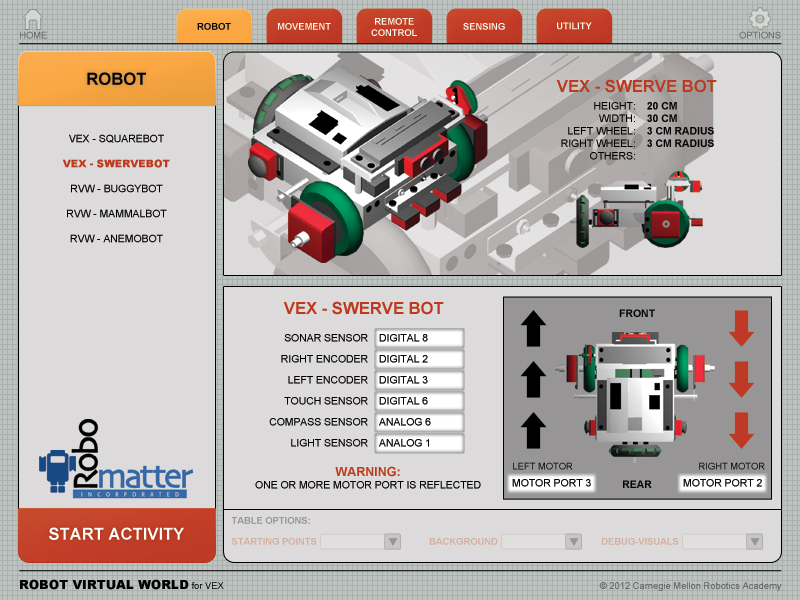 RVW Demo
Add License
Switch Compiler Target
Select Virtual World to Use
Open Sample Program
Compile and Download
Run!
CMU Resources
ROBOTC.net: http://www.robotc.net/
The ROBOTC Forum: http://www.robotc.net/forums/
ROBOTC PLTW Page: http:// www.robotc.net/pltw
VEX Cortex Video Trainer
http://www.education.rec.ri.cmu.edu/products/teaching_robotc_cortex/index.html
Robotics Academy
http://www.education.rec.ri.cmu.edu/content/vex/index.htm
[Speaker Notes: Trainer Notes: It’s recommended that you visit the different pages and show trainees the materials that are there.]